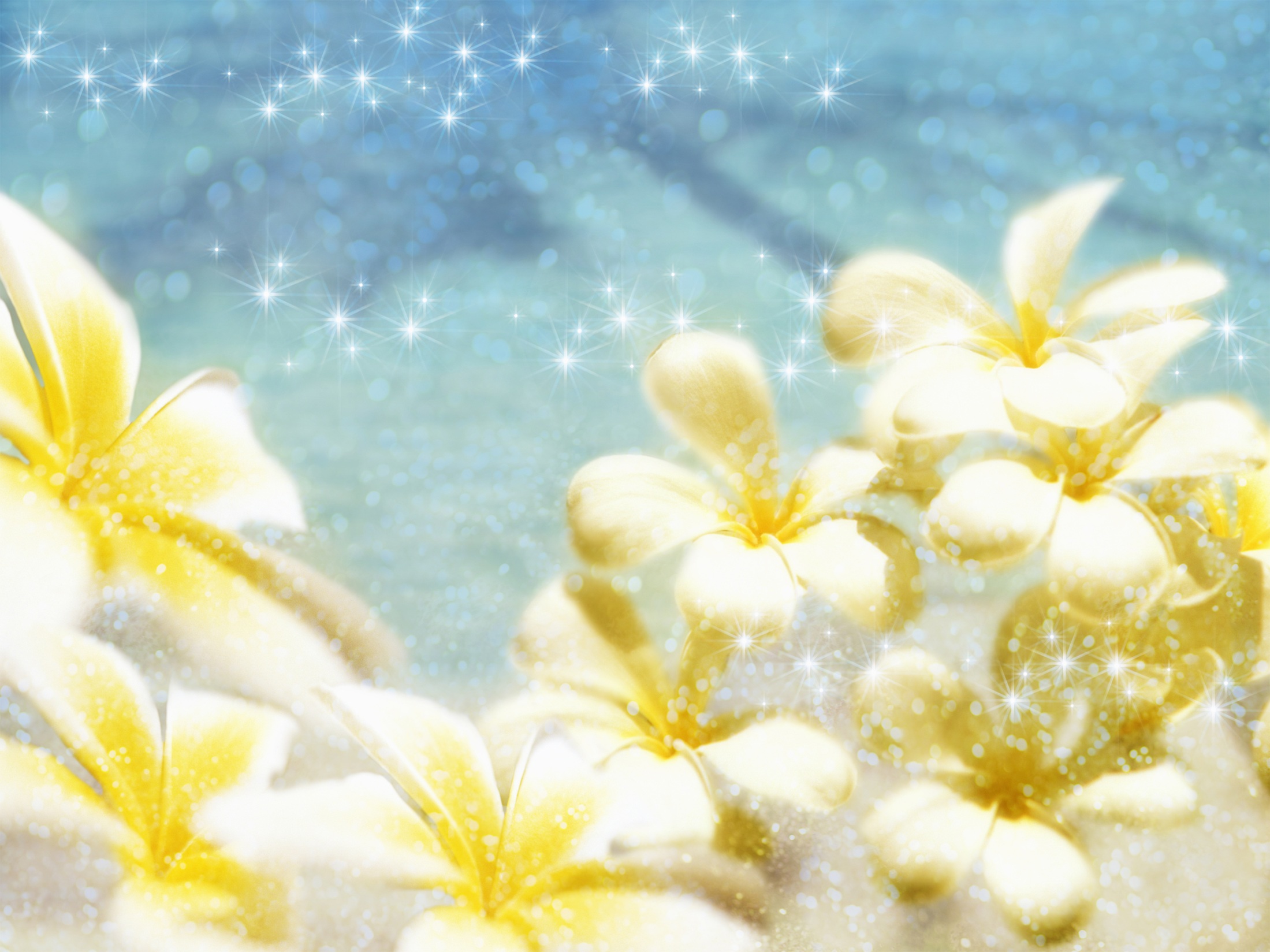 Проектная работа по кубановедению«Народная медицина кубанских казаков»
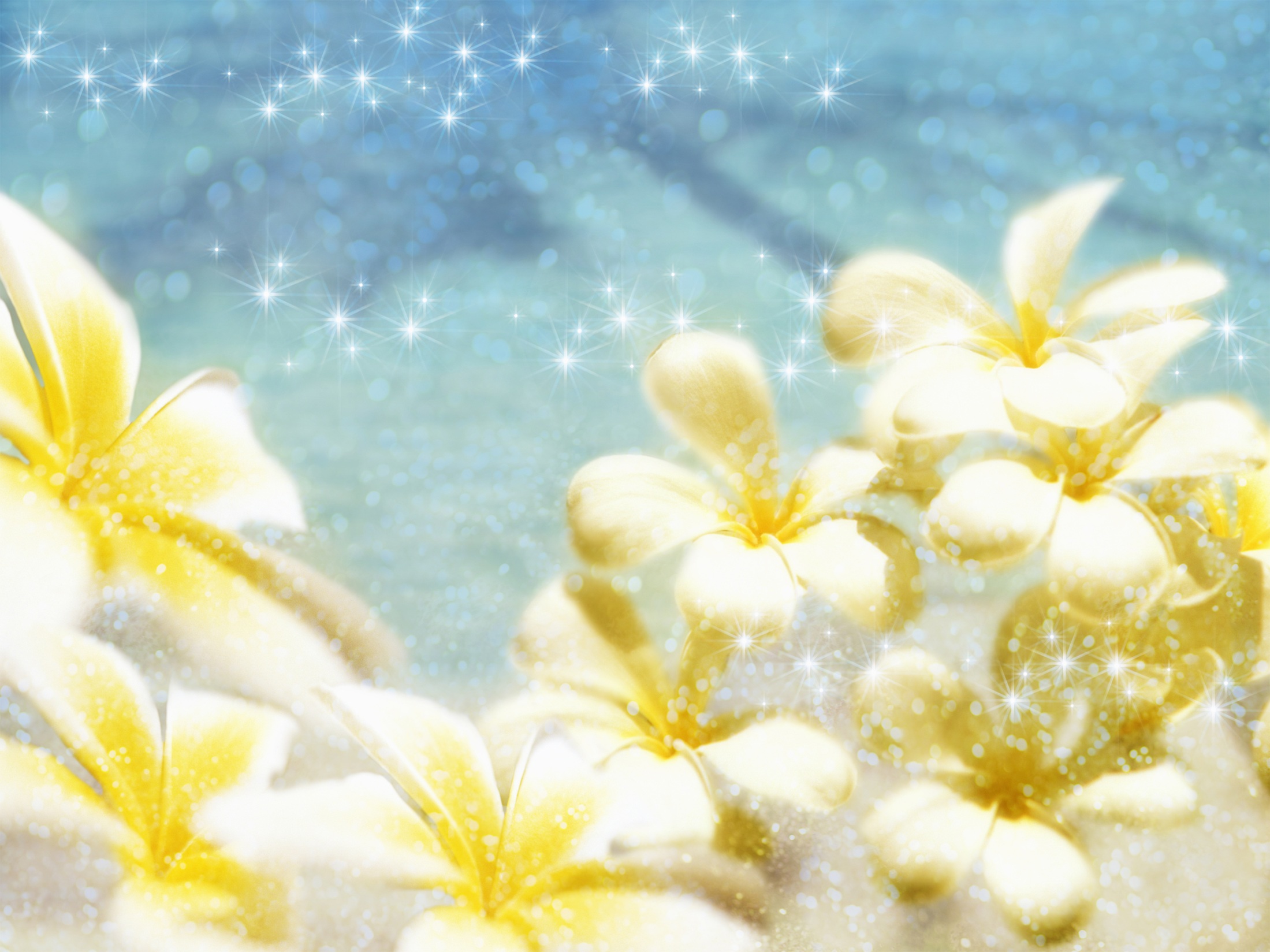 Природа – аптека Бога,в которой человечество найдет спасениеот нужды и болезней.Петер Тайс.
Тема    исследования:    «Народная медицина кубанских казаков»
Цель: Создать сборник народных  рецептов и заговоров кубанских казаков.  
Задачи:
- изучить литературу по теме: «Народная медицина»;
- опросить бабушек и всех, кто имеет знания по данной теме;
-узнать народные рецепты казаков, их применение при лечении некоторых болезней;
-обобщить полученные данные,  оформить    результаты,  составить буклет «Народные рецепты и заговоры кубанских казаков».
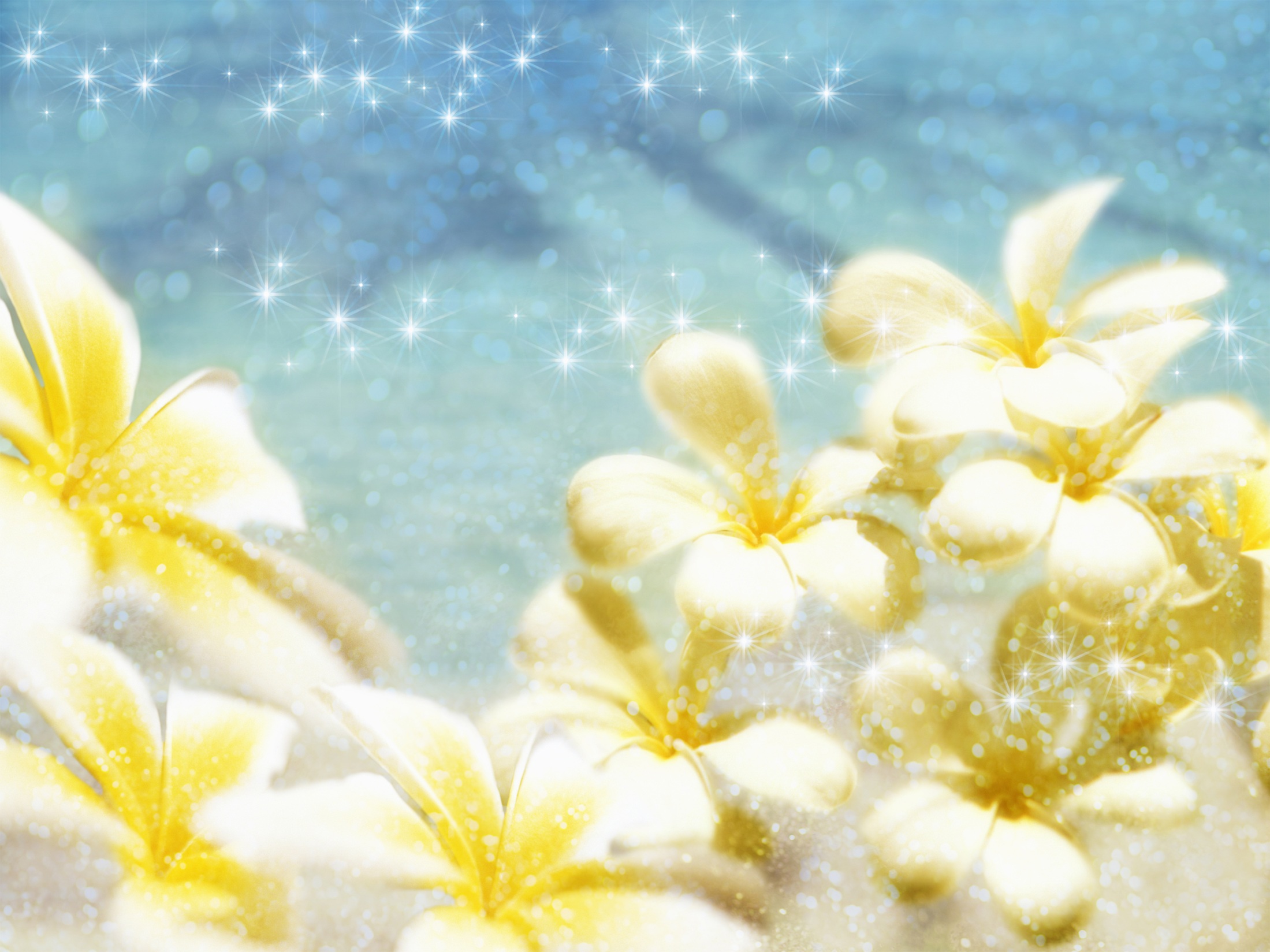 Объект исследования: Народные рецепты и заговоры.
Гипотеза: предположить, что наряду с распространёнными лекарственными средствами существует ряд народных эффективных  рецептов для лечения  распространённых заболеваний.
Методы исследования:
-  исследование наиболее распространённых рецептов и заговоров народной медицины;
- изучение  литературы, электронных источников, материалов СМИ  по теме исследования;
-  анализ собранных материалов, систематизация и составление сборника;
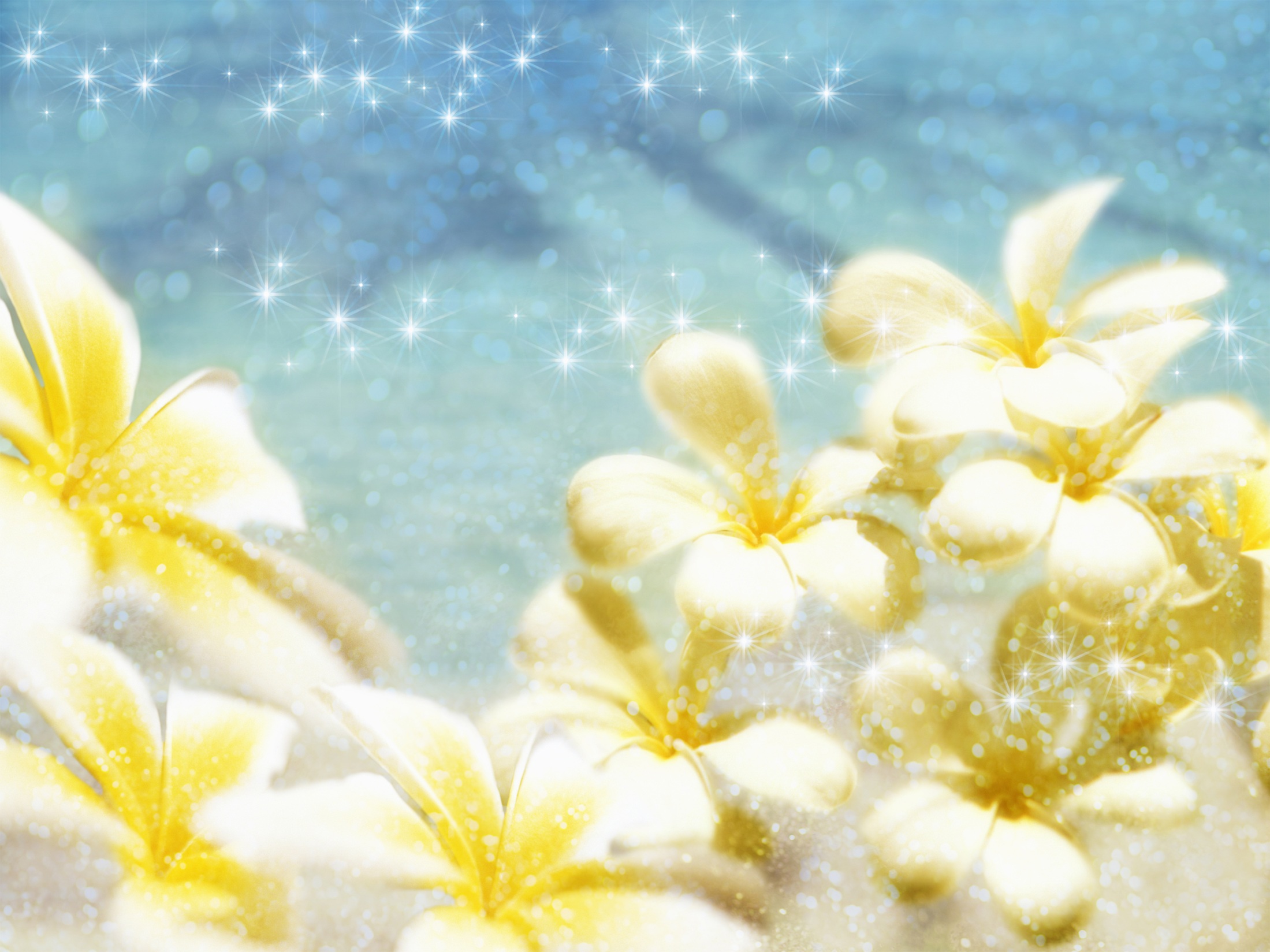 1. НАРОДНЫЕ РЕЦЕПТЫ
Как и у всякого народа, у казаков существовало и существует большое число ведунов, знахарей, «бабушек», которые лечат не только травами и другими средствами, но также заговорами.
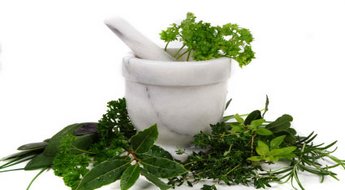 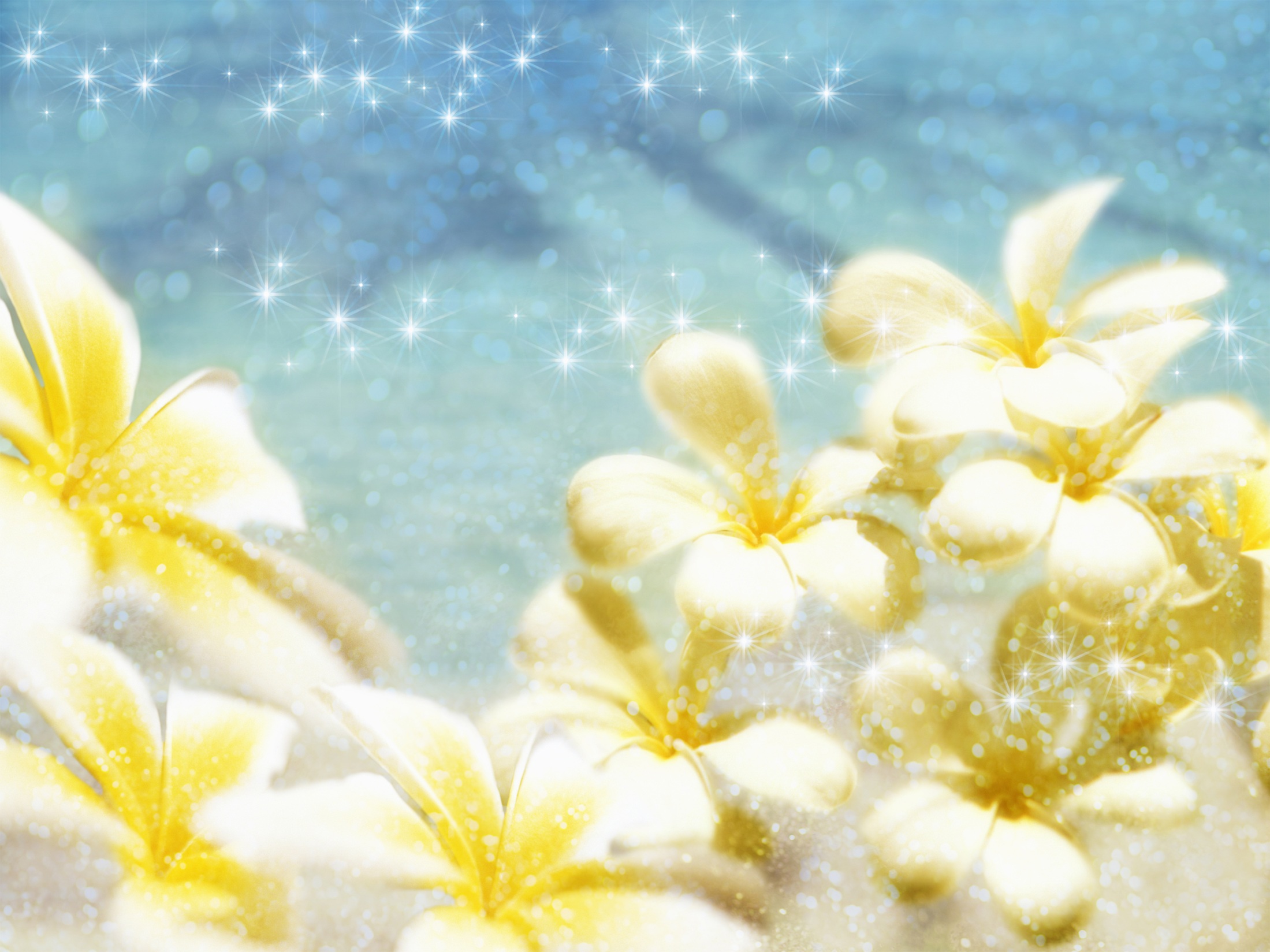 Как укрепить иммунитет народными средствами
Первое, что нужно сделать, это нормализовать работу желудочно-кишечного тракта,  избавиться от дисбактериоза, тем самым восстановить бактериальный баланс в организме. Чем "кормить" нормальную микрофлору кишечника? Самое первое - это кисло - молочные продукты. Второе - овсянка: для восстановления защитного слоя слизистой нет ничего лучше. Это могут быть каши, настой цельного зерна или кисель Изотова. И только после восстановления слизистой, нужно употреблять полезную  клетчатку - свежие фрукты и овощи.
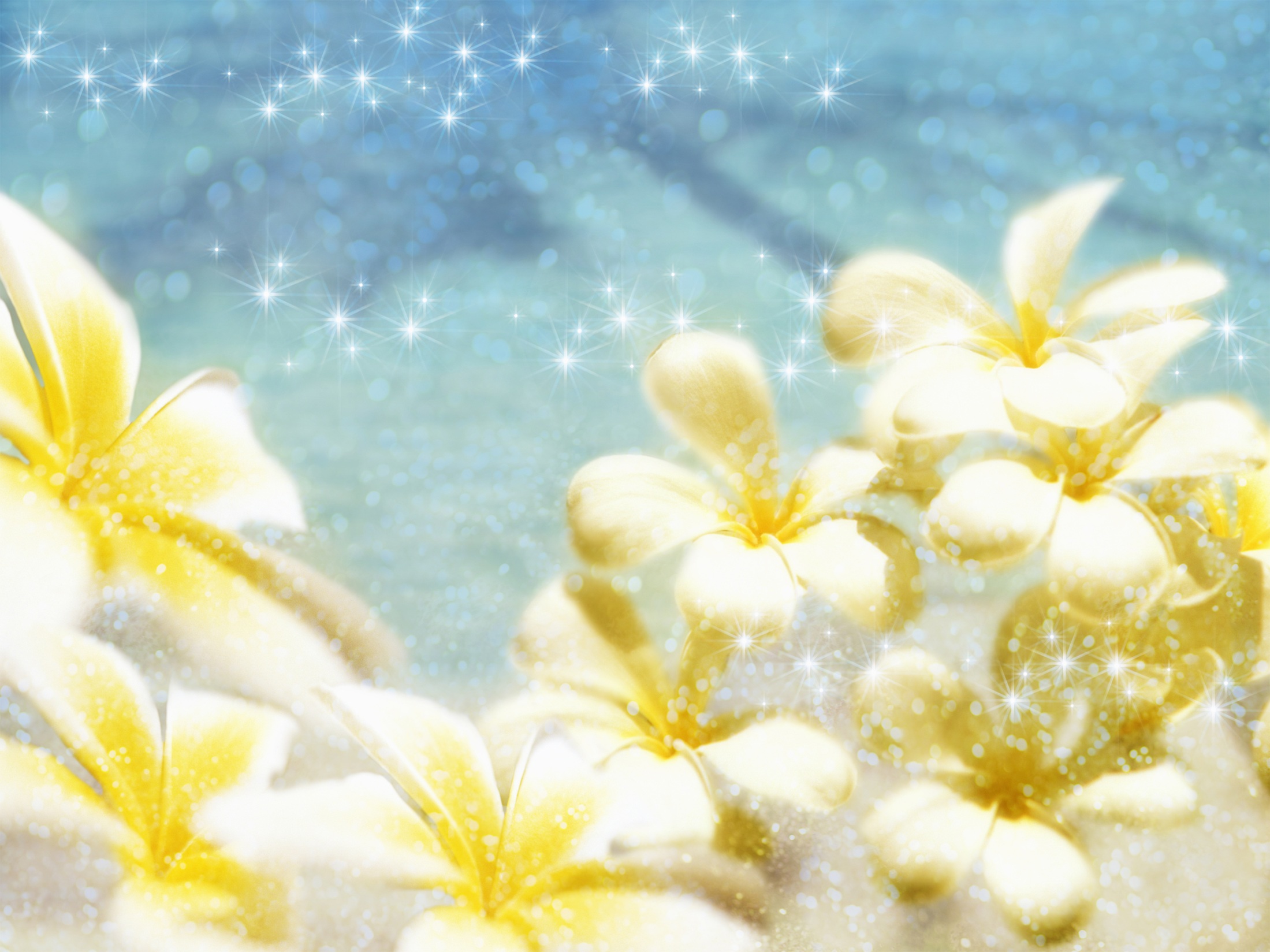 Фито чай «от всех болезней»
Смесь из трав: пижма - 1 часть, зверобой, календула, тысячелистник, ромашка, шиповник, мята - по 2 части. Одну ч. ложку смеси этих трав заливают стаканом кипятка, настаивают до оседания сырья и процеживают. Пьют как чай по 1/2 стакана 3 раза в день за 30 минут до или после еды. Одну заварку можно использовать до 6 раз. Курс 20 дней, затем 10 дней перерыв.
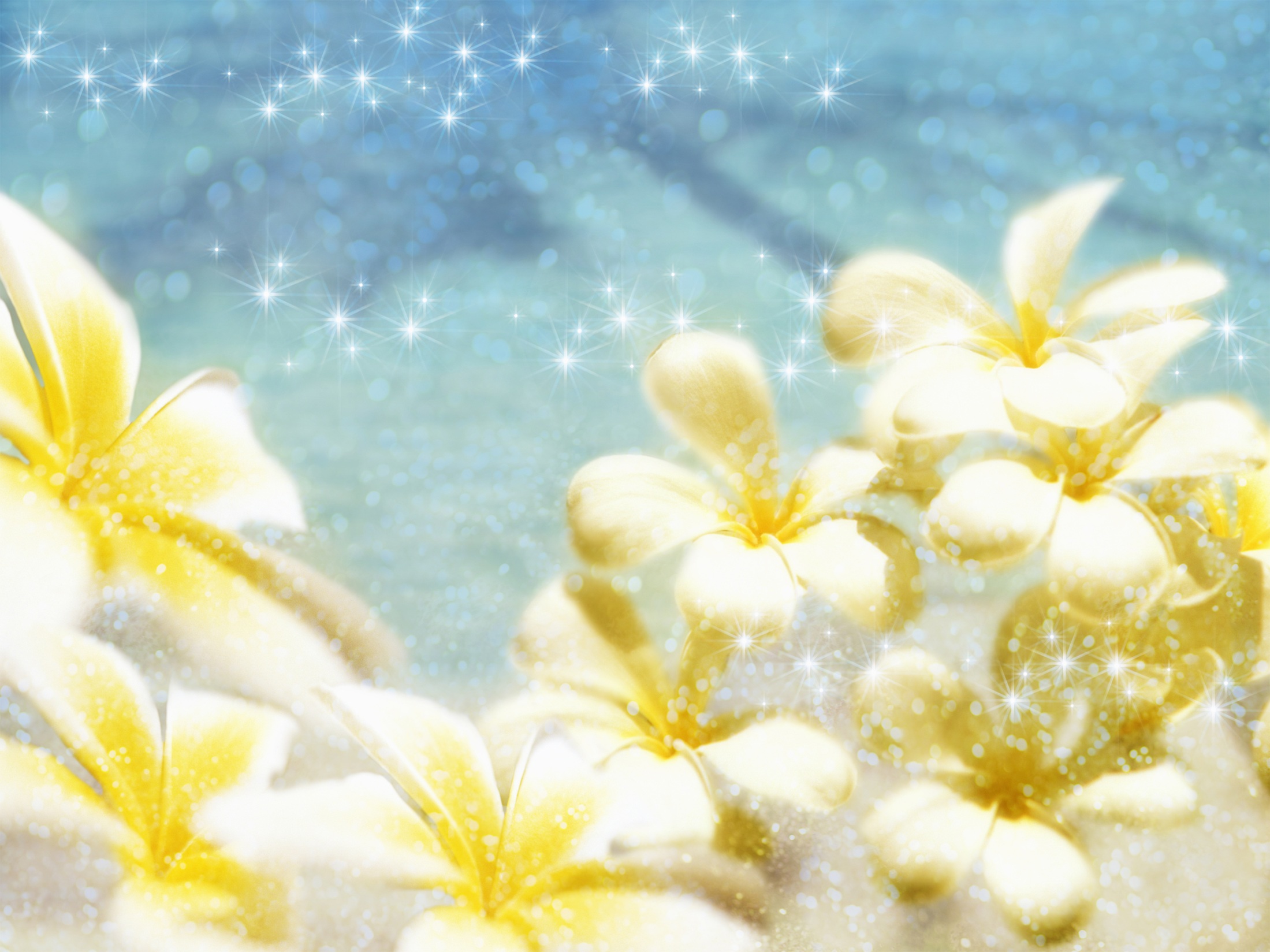 Лечение кашля народными средствами
Редька с медом от кашля.
В черной редьке срезать верхушку, сделать углубление, в ямочку положить натуральный мед. Через несколько часов начнет выделятся сок из редьки, который смешивается с медом. Это и есть лекарство. Пить детям по 1 ч. ложке 4 раза в день.
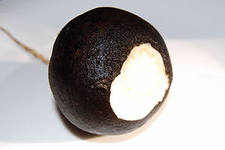 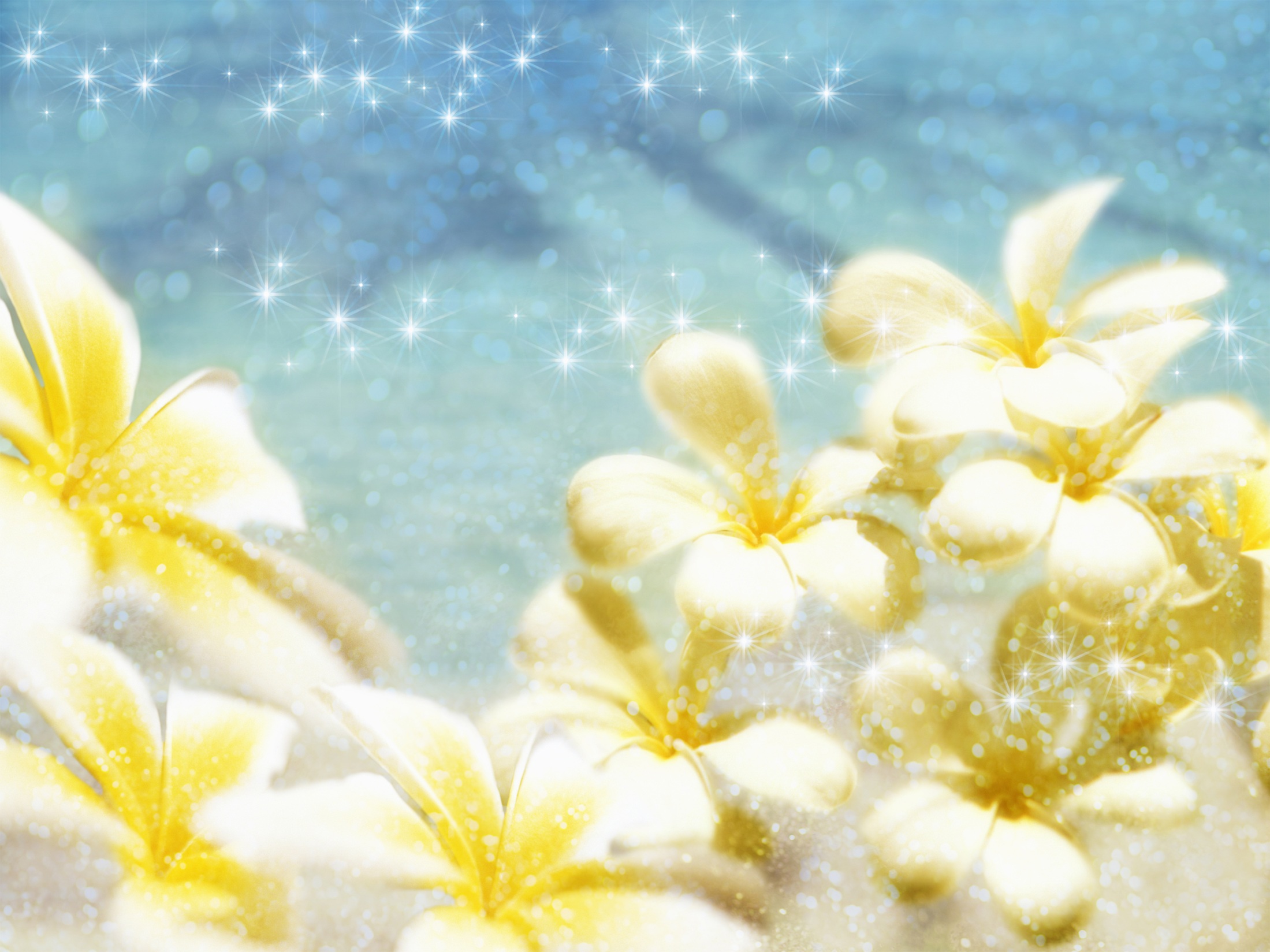 Лечение кашля народными средствами
Лепешка от кашля.
Надо смешать поровну мед, растительное масло и муку. Все перемешать - получится тесто, из него надо сформовать лепешку. Эту лепешку надо выложить на марлю и прикладывать на область груди, сверху кусок полиэтилена и слой ваты. Все это закрепить, как компресс. Делать так, как только начинается кашель; обычно перед сном, часа на два. Как правило, кашель проходит, не успев толком начаться.
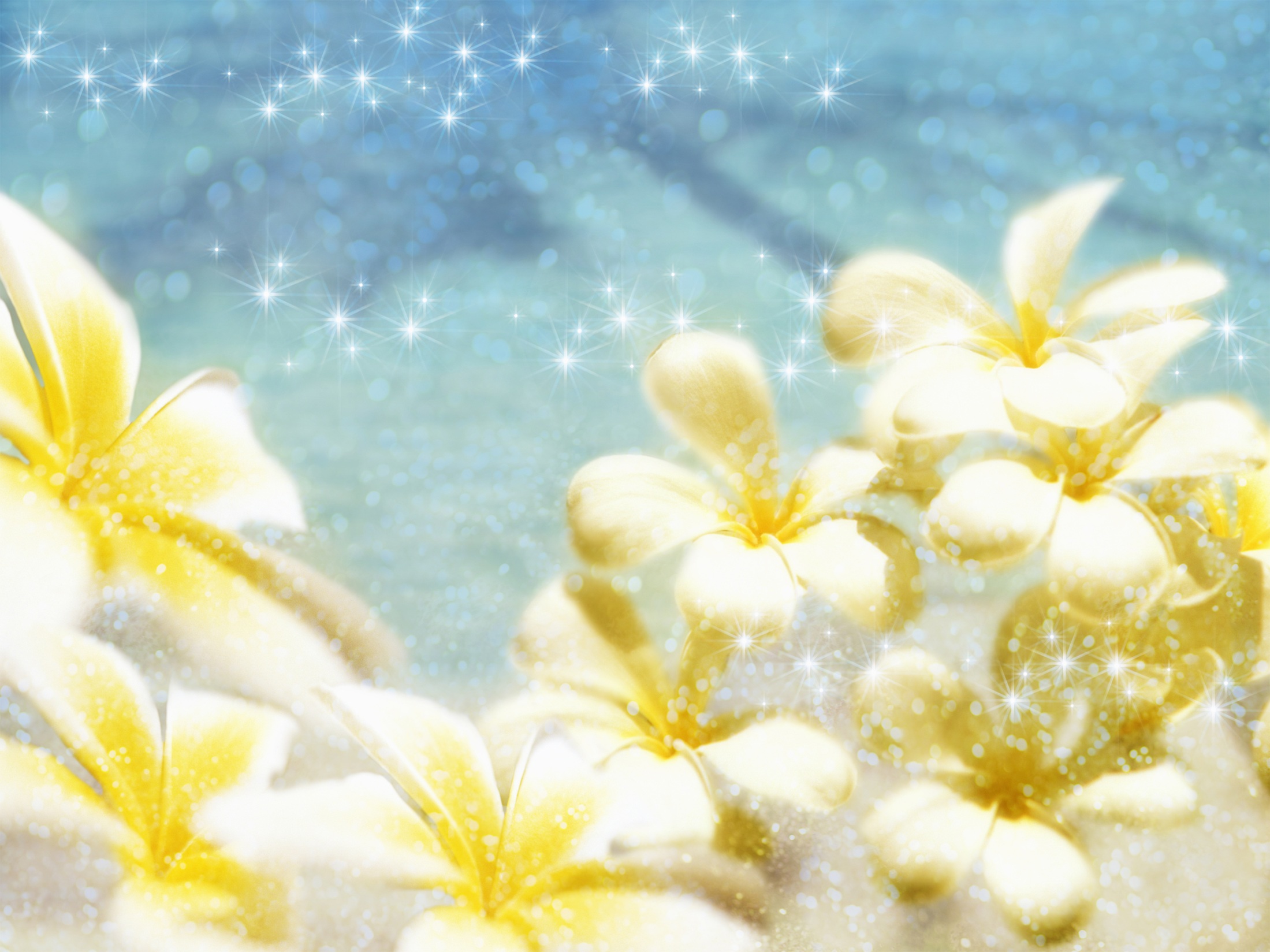 Лечение кашля народными средствами
Рецепты  от кашля у детей.
- Растопите 2 ст. ложки сливочного масла и 1 ст. л. меда, влейте 2 желтка и тщательно перемешайте. Давайте ребенку по 2 ч. ложки за 30 минут до еды 4 раза в день.
- Этим лекарством можно лечить любой кашель, даже самый затяжной. Возьмите 100 г натурального меда и добавьте в него 500 г очищенного и мелко нарезанного лука. Все это хорошенько перемешивать и залить 1 л воды. Поставить полученную смесь на огонь и варить на слабом огне 3 часа, помешивая. Затем охладить отвар. Слить его в бутылку и плотно закрыть. Хранить в холодильнике. Принимать это лекарство рекомендуют по 5 ч. л. в день. После приема лекарства полчаса ничего нельзя кушать. Лекарство надо принимать, пока не прекратится кашель.
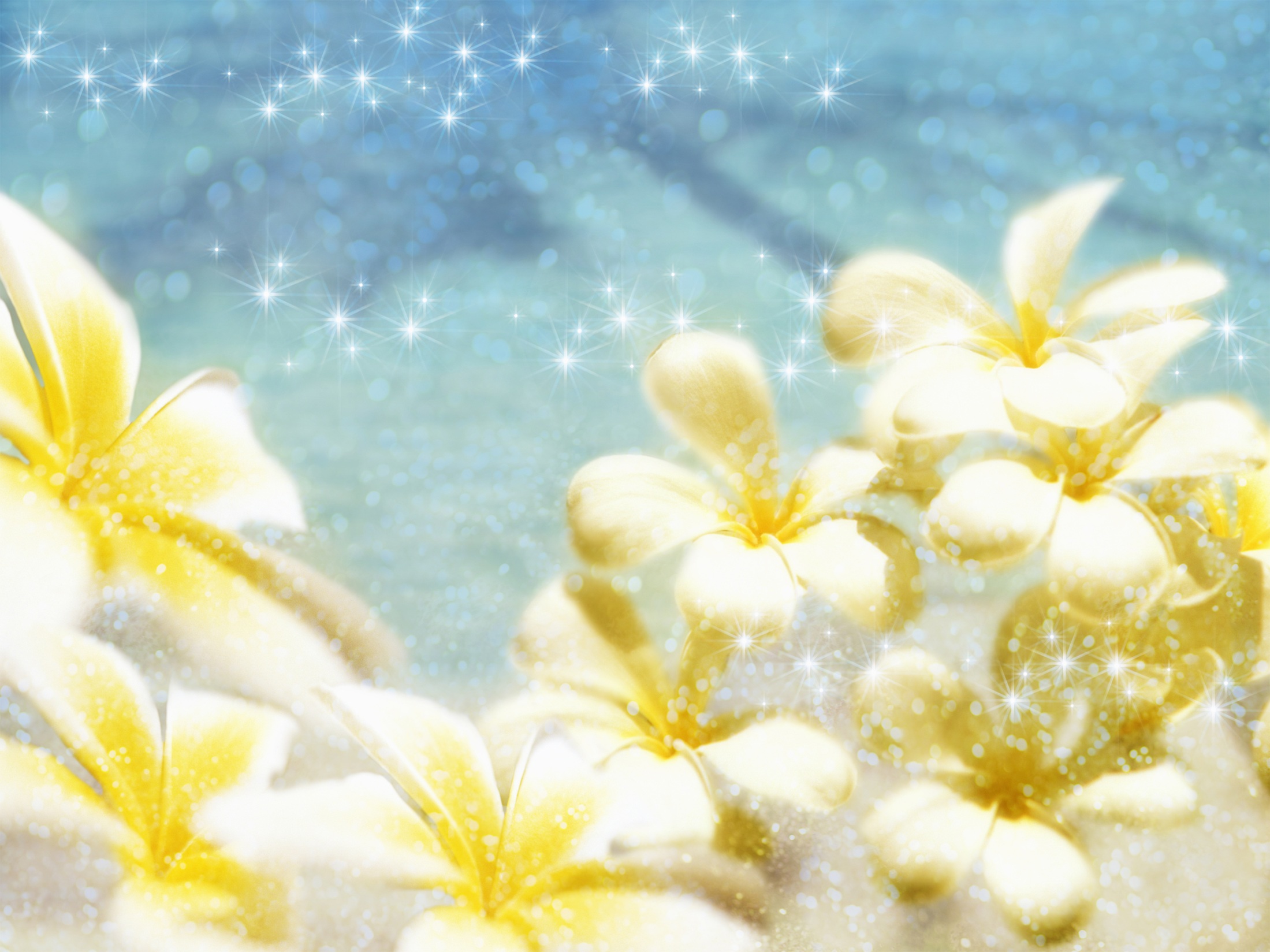 От гриппа, бронхита, простуды и кашля поможет мед с лукомЭто средство доступно для всех. Для приготовления меда с луком луковицу средних размеров очищают от шелухи и перепускают на мясорубку. К полученной массе добавляют натуральный мед в пропорции 1:1. Для того, чтобы лук не раздражал желудок данное средство принимают после еды по 1 столовой ложке 3 раза в день.Это народное средство от простуды, бронхита и кашля совмещает в себе противомикробные свойства лука и целебные качества природного меда. Принимать это народное средство от кашля и бронхита нужно на протяжении всего периода болезни, а также в холодный период года для профилактики. Это народное средство от кашля и бронхита подходит для лечения всей семьи. Исключение составляют только дети меньше года – у них мед может вызвать аллергию.
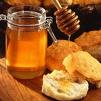 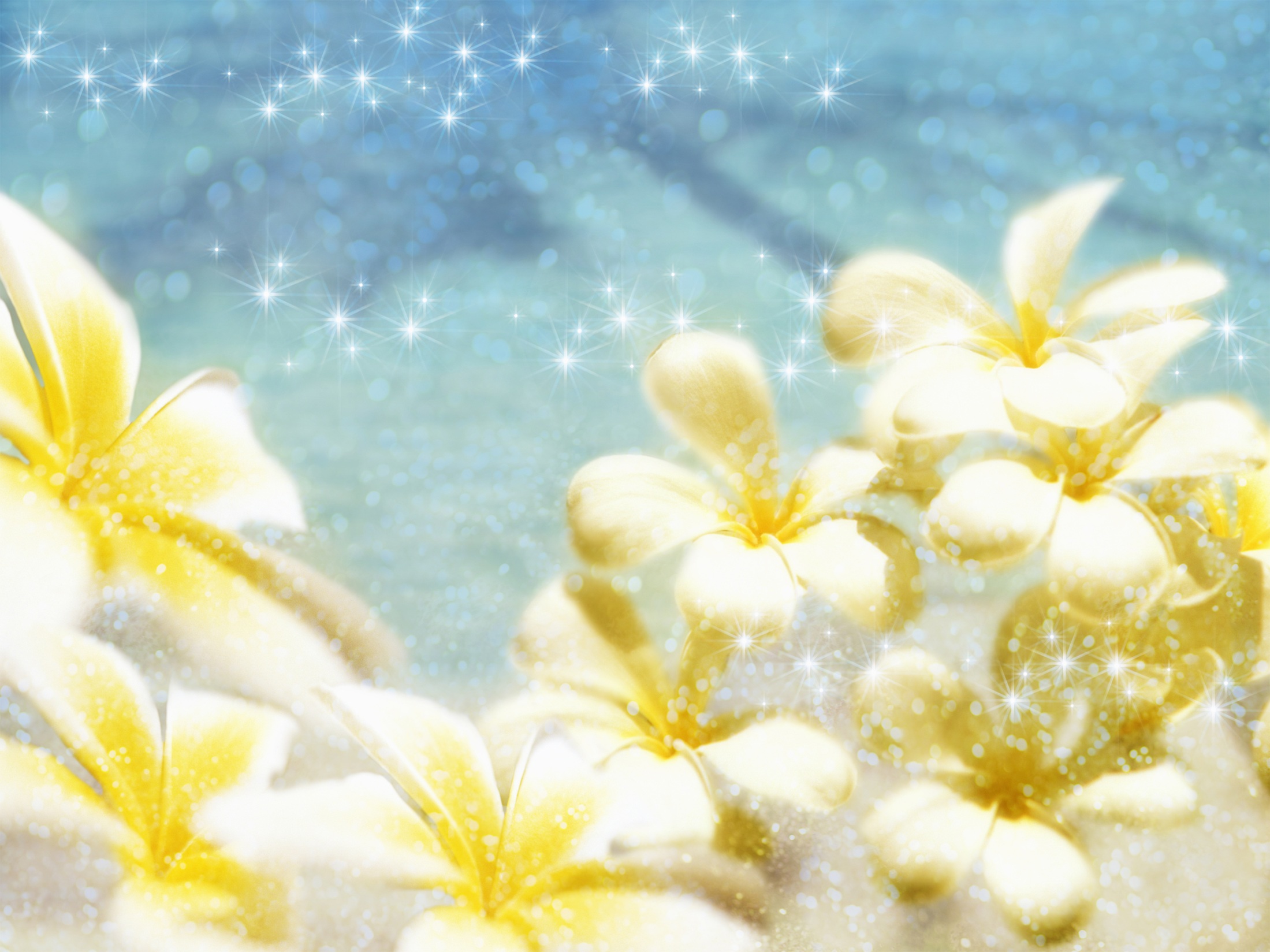 Народное средство от кашля и бронхита для детей
Бронхитом часто страдают дети и, порой, бывает очень трудно уговорить их выпить горькую настойку или другое лекарство. Это лечебное шоколадное масло (средство от простуды, кашля и бронхита) без сомнения понравится всем детям. Для приготовления лечебного шоколадного масла берут 100 г. сливочного масла, 100. г шоколада (1 плитка), 3-4 столовые ложки свиного жира и 3 ложки порошка какао. Масло и жир растапливают на медленном огне и к полученной массе добавляют измельченный шоколад и какао. Смесь хорошо вымешивают и остужают. Полученное масло намазывают на хлеб и едят 3-4 раза в день. Можно запивать такой «бутерброд» теплым молоком со щепоткой пищевой соды.
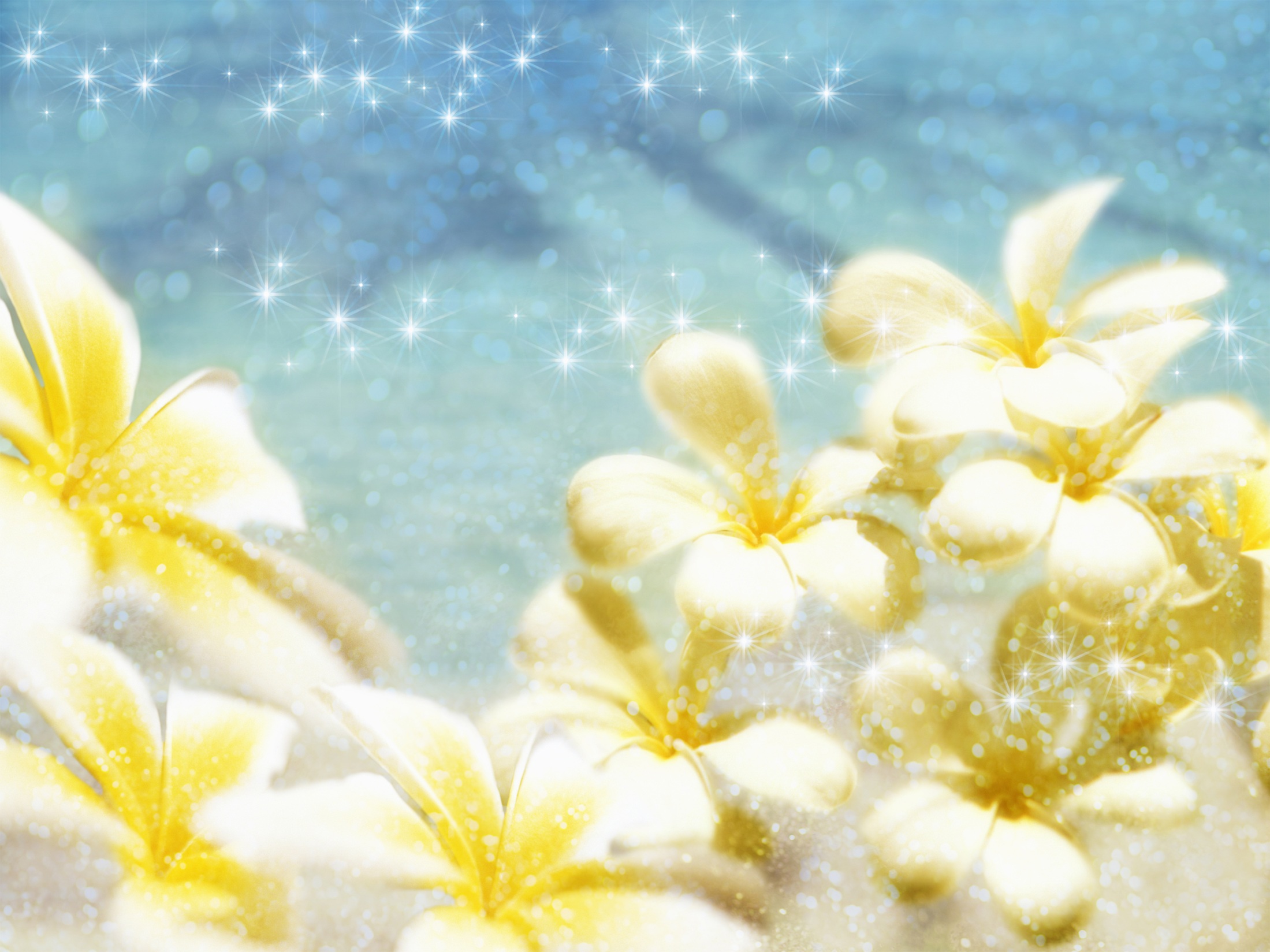 Как вылечить грипп при помощи народной медицины
• Несколько раз в день держать во рту зубчик чеснока, высасывая из него все соки.
• 2 - 3 зубчика чеснока натереть на терке и добавить его в стакан морковного сока. Пить по половине стакана за 30 минут до еды в течении первых двух дней болезни.
• Можно натереть на терке средних размеров головку лука , залить 1 стаканом кипящего молока, укутав настоять полчаса. Выпить этот целебный настой маленькими глотками в течении дня.
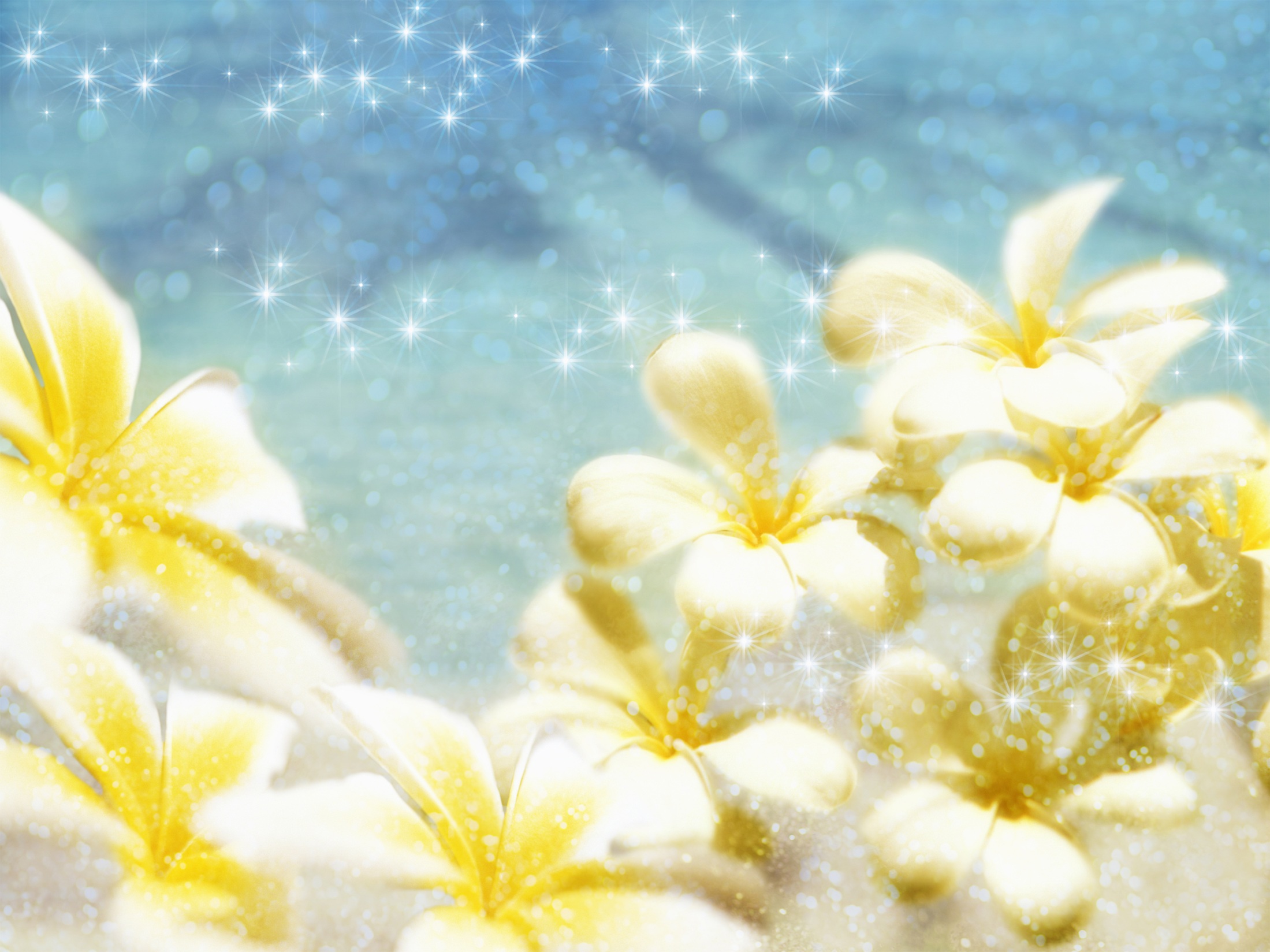 Как сбить температуру народными средствами
• Самый простой способ сбить высокую температуру народными средствами - это компресс из тертого картофеля и уксуса. Чтобы его приготовить, нужно натереть две вымытых сырых картофелины с кожурой и добавить туда 1 столовую ложку уксуса. Все это выложить, на приготовленную тряпочку и приложить ко лбу такой компресс. Спустя какое-то время, компресс поменять на свежий.
• Еще одно народное средство для снижения температуры – это натертый лук, протертое яблоко и немного меда. Все это смешивается, примерно в равных частях и принимается 3 раза на день по столовой ложке, желательно до еды.
• Если лимон, прямо в шкурке, смешать в однородную массу, при помощи блендера и добавить туда меда, то получится весьма сильное противопростудное средство, особенно если его принимать по несколько раз в день сразу же при появлении первых  признаков простуды.
• А соком из 1 яблока и 1 лимона смешанным с 1 столовой ложкой меда, также можно без особых сложностей сбить температуру. Всю смесь следует выпить в течении дня за 3 приема.
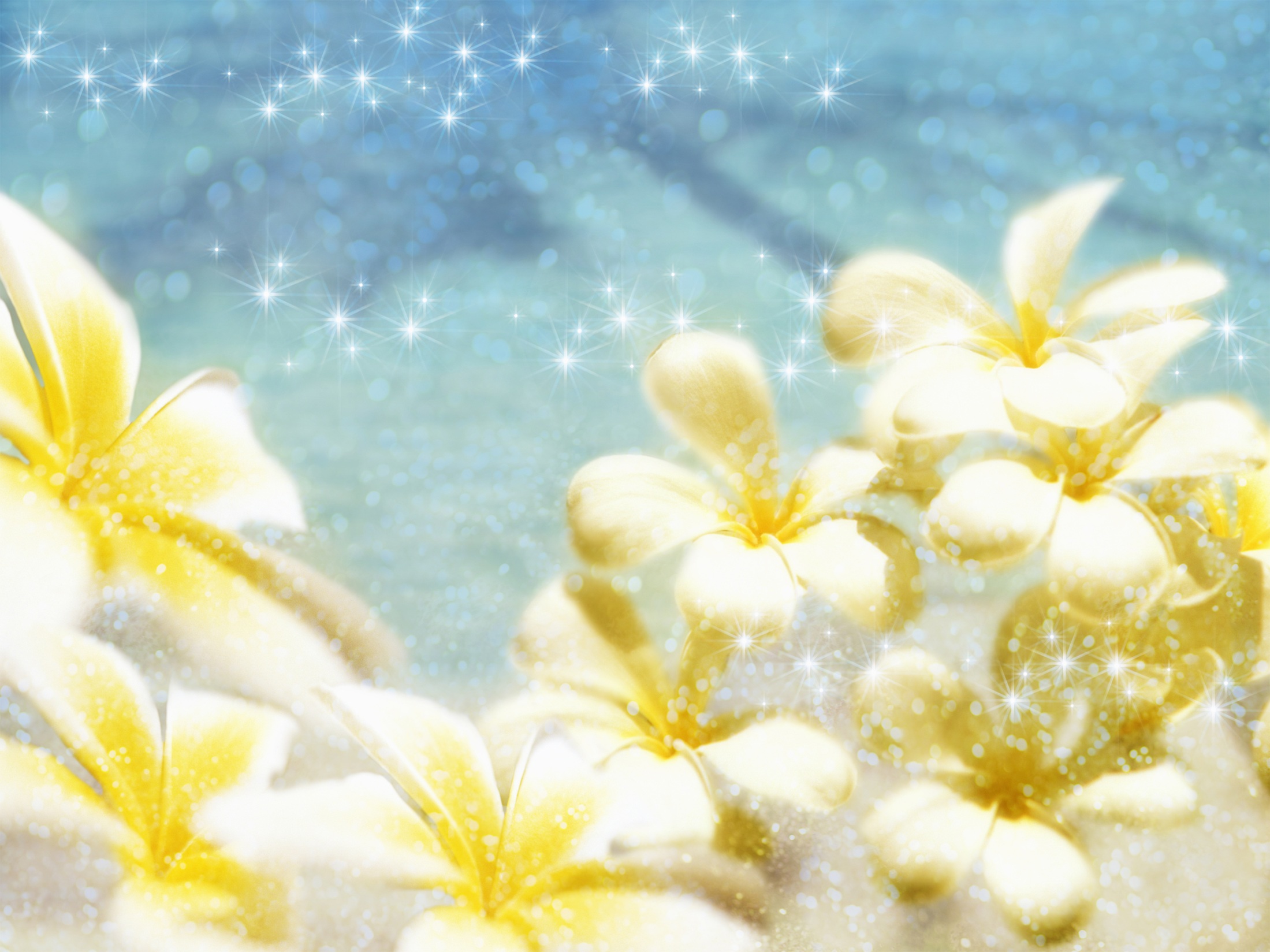 Лечение ангины  средствами народной медицины
Лечение ангины соком красной свеклы Для получения сока красной свеклы нужно нашинковать на мелкой терке один крупный корнеплод свеклы. Полученную массу отжимают в марле. К 1 стакану сока красной свеклы добавляют 1 столовую ложку уксуса (лучше использовать винный или яблочный уксус, но не уксусную кислоту), также можно добавить немного меда (натурального, не искусственного). Полученной смесью полощут горло 4-5 раз в стуки. Красная свекла, как и многие другие корнеплоды богата растительными антибиотиками, которые защищают растения от разрушения бактериями, во время пребывания корнеплода в земле. Большинство известных бактерий чрезвычайно чувствительны к растительным антибиотикам. В современной медицине получение антибиотиков из растений является довольно молодым направлением фармакологии. На данный момент антибиотики получают из лука и чеснока.
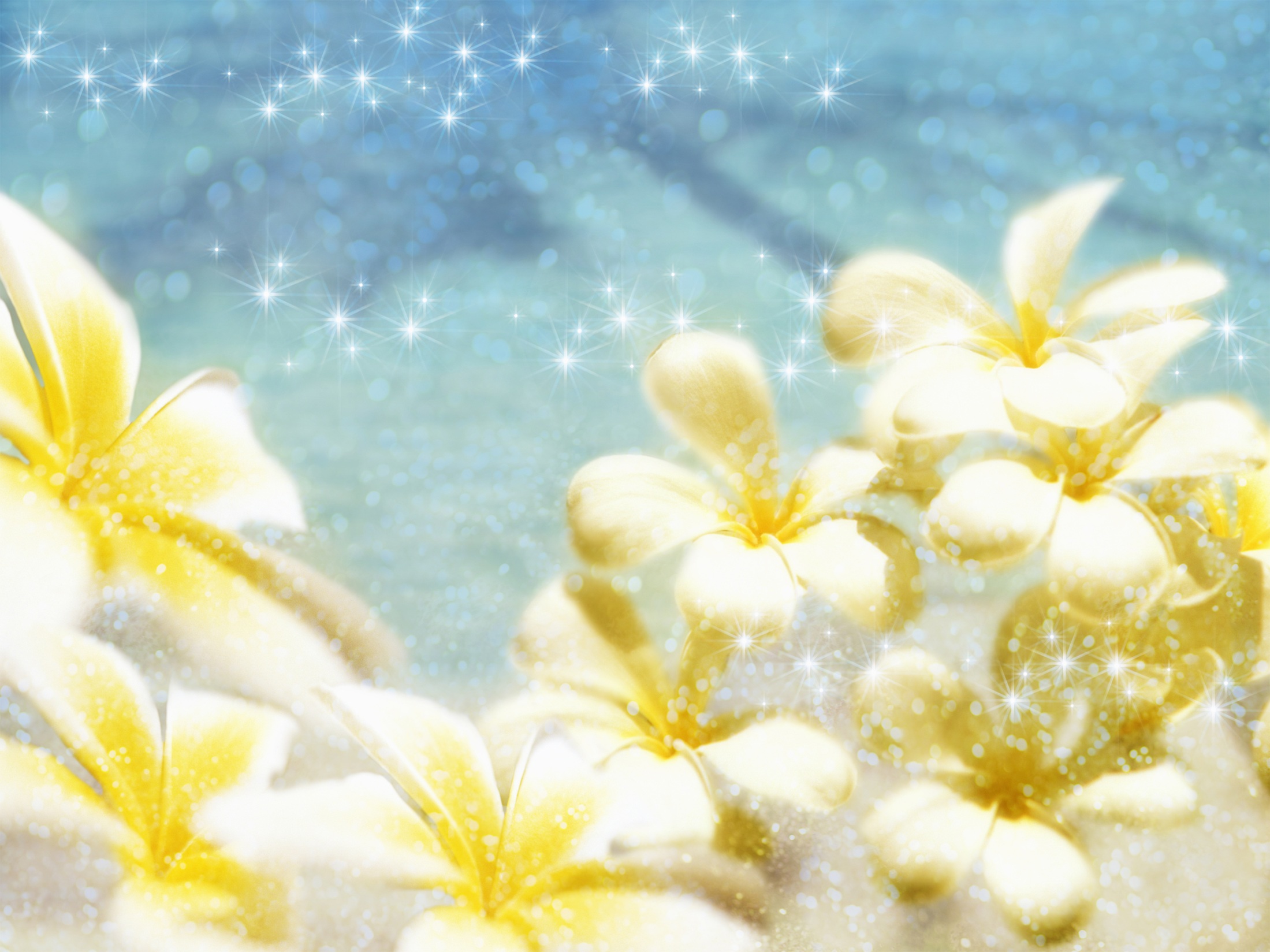 Лечение ушибов народными средствами
• Снять отек также помогает прикладывание свежих листьев капусты белокочанной. Эффект будет сильнее , если листья измельчить в мелкую кашицу, приложить к ушибу  и поверх замотать бинтом.
• Горячие ванны с насыщенным раствором соли помогут избавиться от синяков после ушиба руки или ноги в короткий срок. Половину пачки соли растворяют в 10 литрах горячей воды и опускают поврежденную конечность в этот раствор на 40-60 минут.
• Если есть молоко, то компрессы от ушибов делают из него. Кусок ткани пропитывают в очень горячем молоке (насколько можно терпеть), поверх целлофан и теплый шарф. Такие компрессы делают целый день, меняя их по мере остывания.
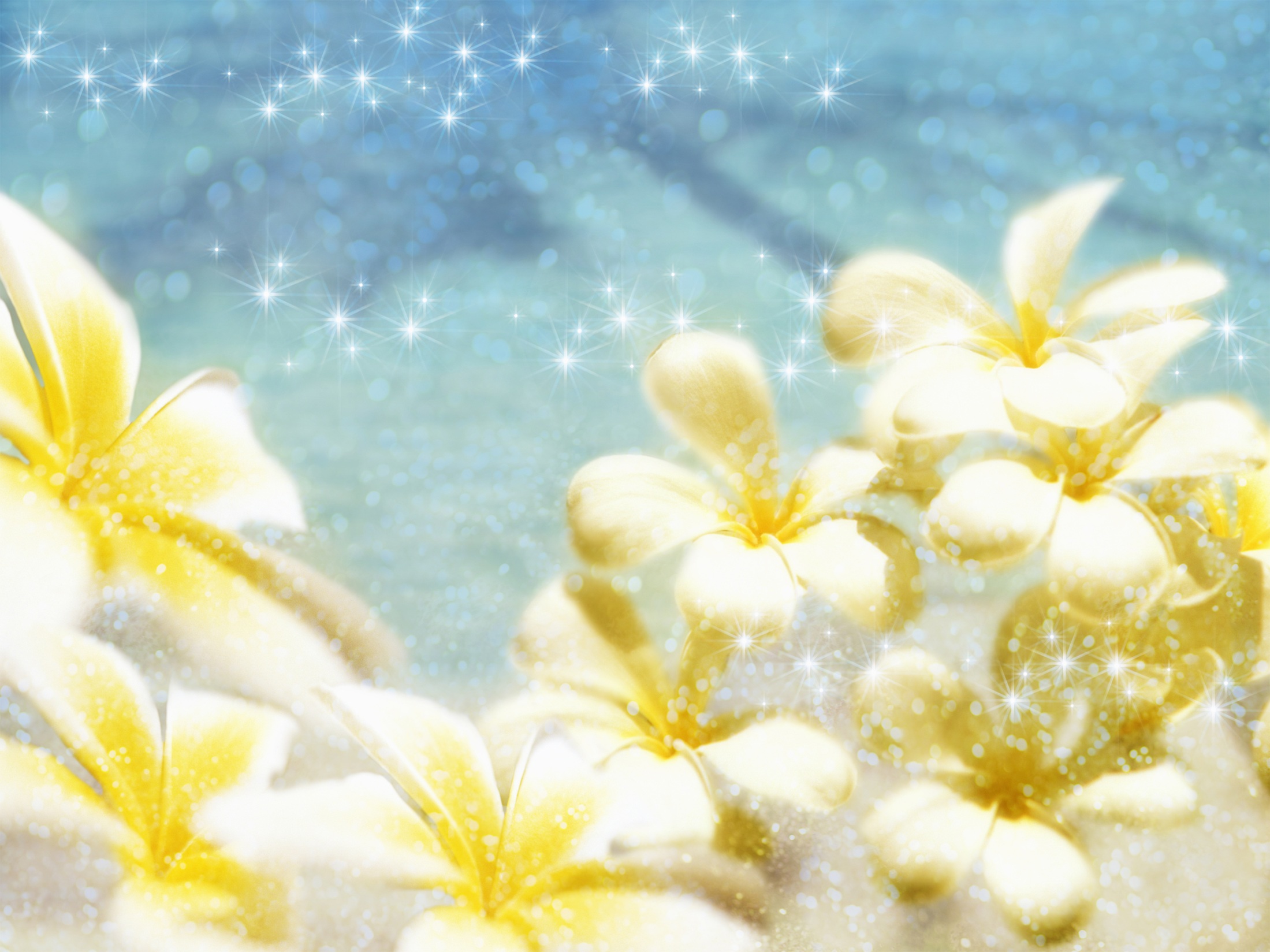 Воспаление уха, лечение народными средствами.


Очищают от шелухи 1 зубчик чеснока, растирают его и капают в полученную кашицу 3 капли камфорного масла. Полученную смесь кладут на полоску бинта, сворачивают в жгутик и вставляют в ухо, которое плохо слышит. Такую процедуру повторяют 1 раз в день за 15-20 минут до сна. Держат до того времени, пока не станет жечь, потом вытаскивают.

При воспалении уха, ухудшении зрения и памяти употребляйте живицу (смола сосны) – по 5 г в день.
 
Смешивают 40%-ю спиртовую настойку прополиса с оливковым маслом в пропорции 1 : 4. После тщательного перемешивания консистенции появляется масляно-спиртовая смесь прополиса. Пропитать этой эмульсией марлевые скрутки и ввести в слуховой проход.
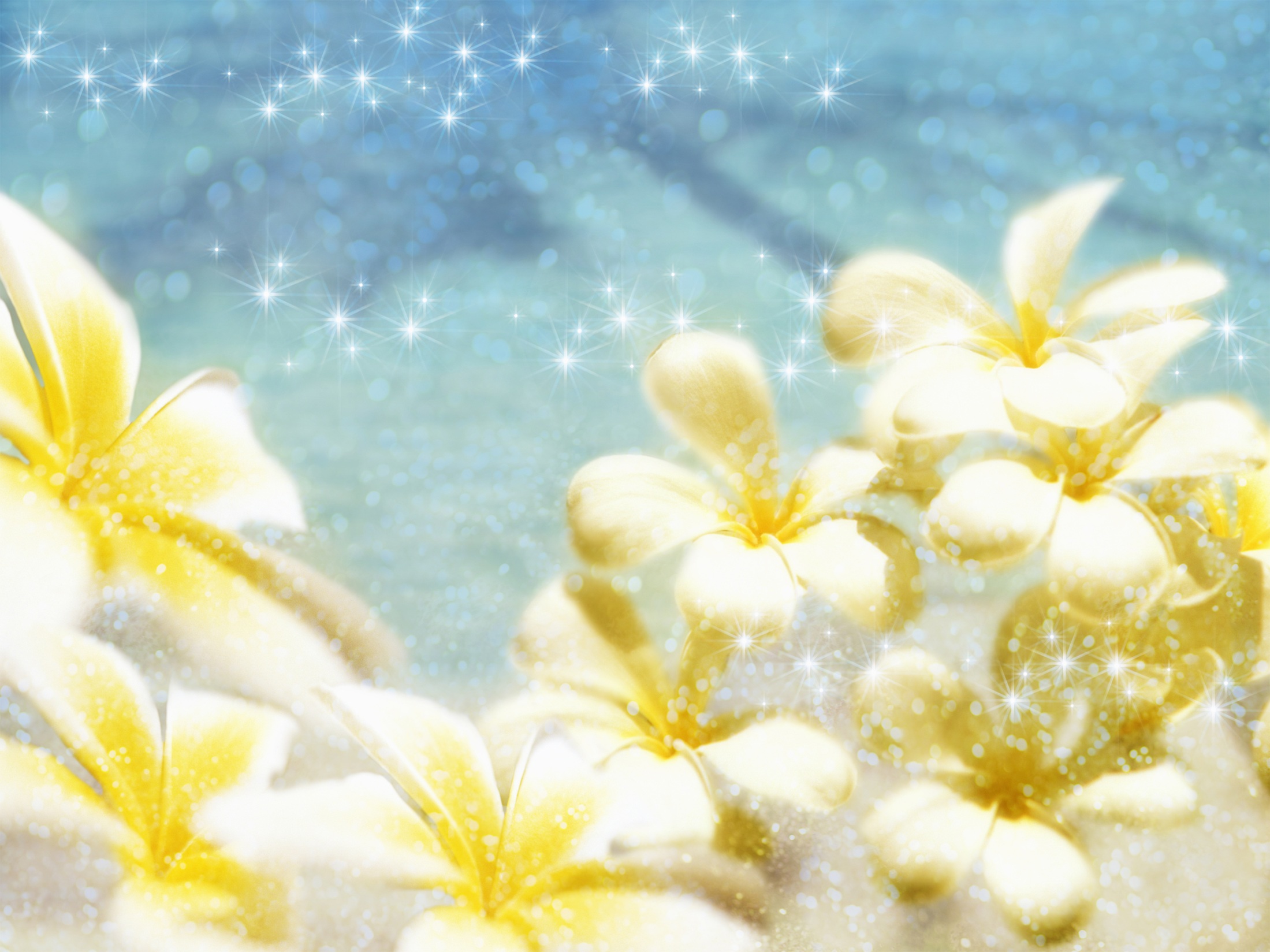 НАРОДНАЯ МЕДИЦИНА ПРИ ЛЕЧЕНИИ БОРОДАВОК
-Бородавки протирать свежим срезом яблока несколько минут 5-6 раз в день в течение 3-4 недель.
Сок чистотела в свежем виде наносить на отдельные очаги 2-3 раза в день.
-Натирать место с бородавкой зубком чеснока. Лечение завершить припаркой из глины. 
-Настойка побегов туи и можжевельника на водке в соотношении 1:5. Настаивать 3 недели, процедить и смазывать отдельные высыпания 2 раза в день 3-5 недель.
-Свежий зубок чеснока нарезать на очень тонкие ломтики бритвой или острым ножом. Смазать кожу вокруг бородавки гелем, чтобы чеснок не касался здоровой кожи. --Приложить чеснок к бородавке и закрепить пластырем. Менять чеснок и пластырь ежедневно. Бородавки должны полностью исчезнуть.
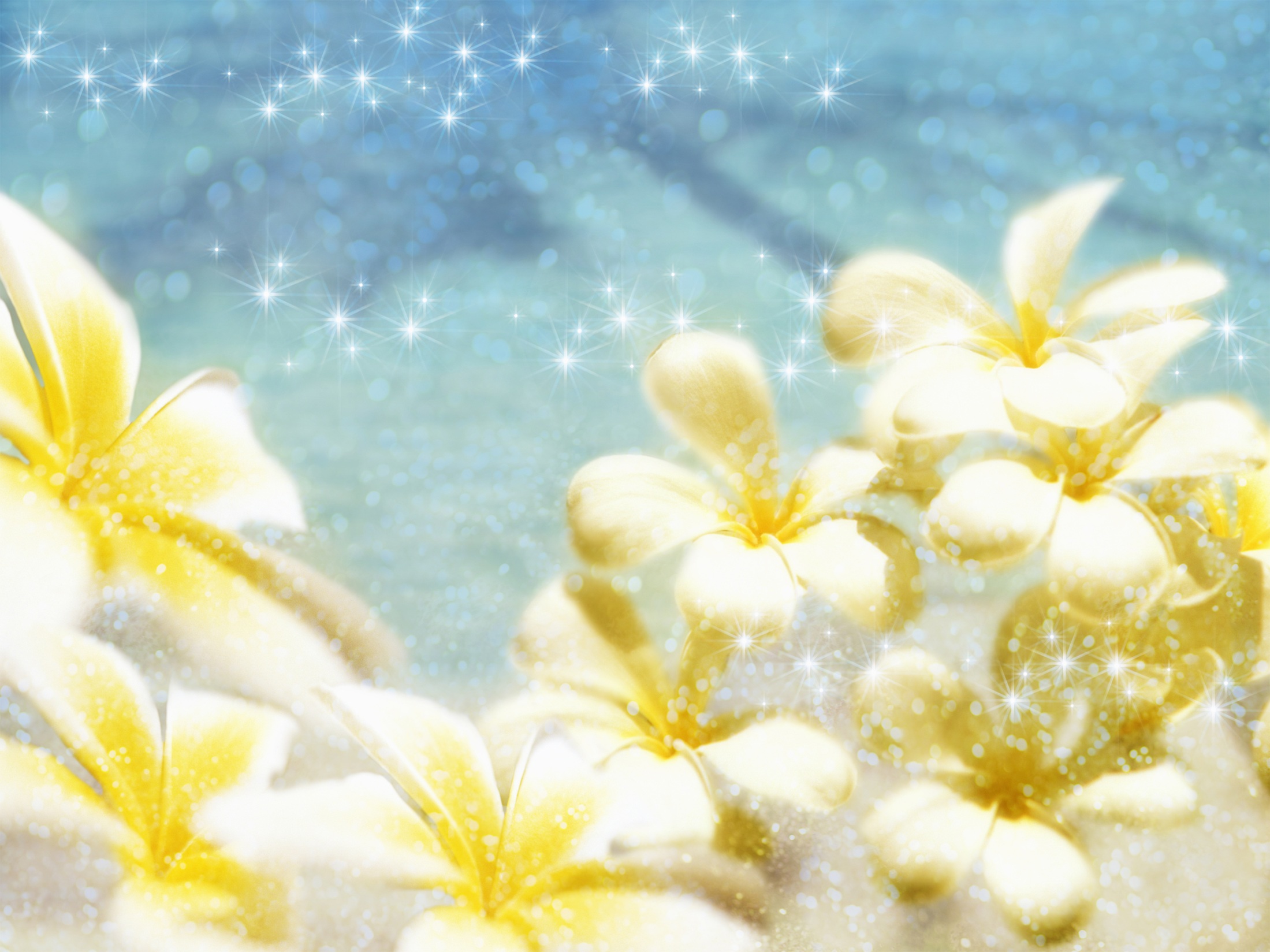 2. ЗАГОВОРЫ
Народные заговоры от гриппа, ангины, простудных заболеваний , головной боли, насморка, кашля, температуры, лучше всего произносить на закате дня или перед сном. 

Очень действенный народный заговор от гриппа и простуды
     Для этого заговора понадобится восковая церковная свеча, кружка или стакан.Заговор произносят над каким-нибудь питьем (чай, кофе, вода) в день, когда Луна убывает, утром (на рассвете).Емкость с питьем, полную до краев, нужно взять в левую руку, в правой держать зажженную свечу и произносить слова заговора, почти касаясь питья – как бы дышать на него: «Фрола и Лавр, Власий и Харлампий, Никола Чудотворец, Георгий Победоносец, Царь Давид, Матерь Елена, Святая Екатерина, снимите, и отнесите, и угасите хворобу раба(ы) (имя) моим наговором, вашим приказом. Отныне и вовеки. Во имя Отца, и Сына, и Святого Духа. Аминь»После этого нужно три раза прочитать молитву «Отче наш» и выпить жидкость в один прием.
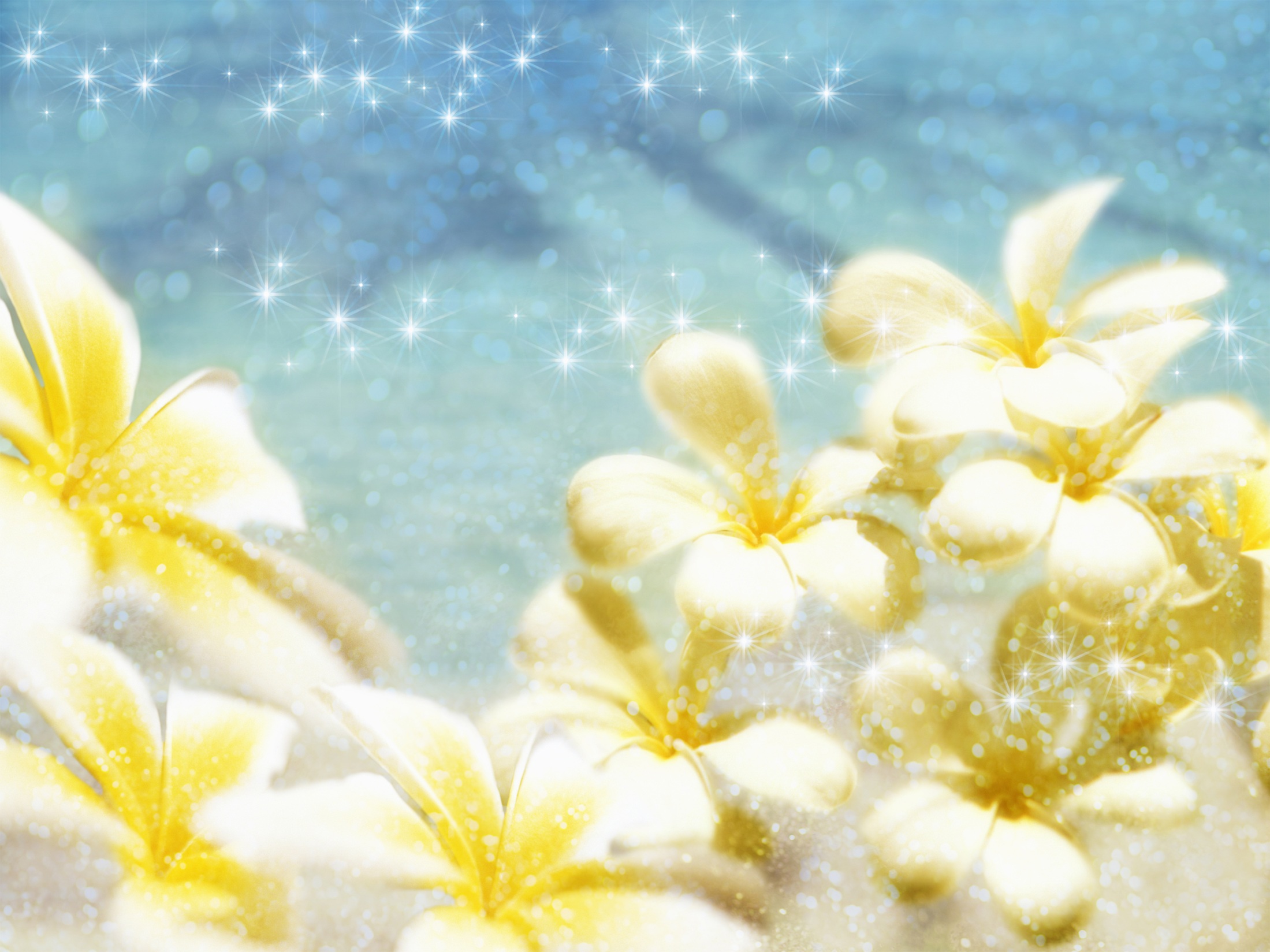 Народные заговоры при ангине и боли в горле
1. Как только вы почувствовали боль в горле, нужно возьмите поварешку (кухонный половник) и на его тыльной стороне начертите ножом крест, оближите языком, а слюну – проглотите. Это нужно сделать три раза.
 2. Этот заговор читают поутру, как проснулись: «Встану, благословясь, пойду, перекрестясь, из дверей в двери, из ворот в ворота. Выйду в чистое поле. И встану я лицом к зори. И помолюся, и поклонюся двум зорям, двум сестрам: утренней зоре Ульяне, вечерней - Маремьяне. Утренняя зоря Ульяна, вечерняя зоря Маремьяна, а возьмите-ка вы у меня всю кашлету и удушье, а снесите-ка ее за окиян-море. За окиян-морем все примут. Там для вас напечено и наварено. Аминь».
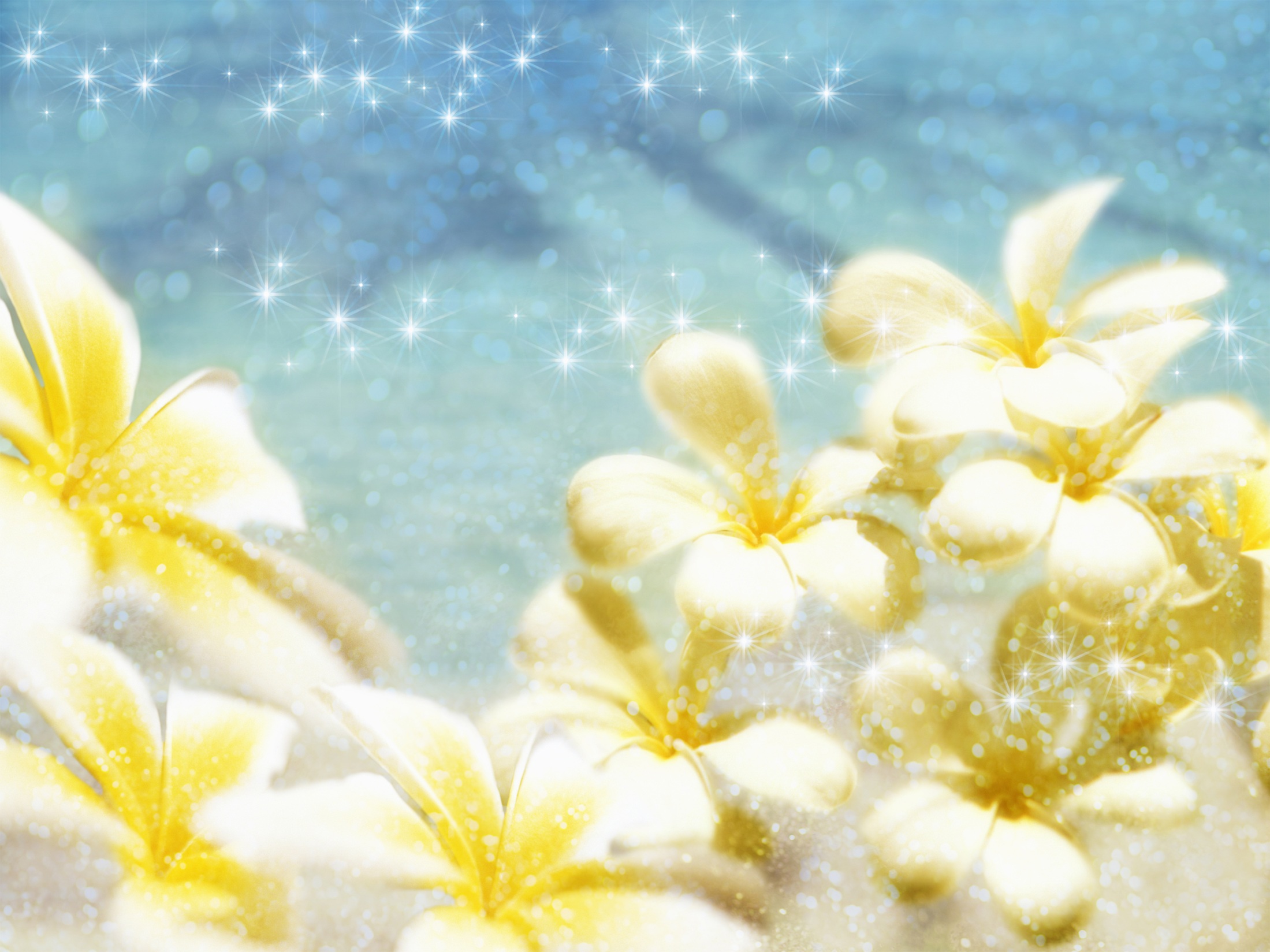 Заговоры от сильного жара (температуры), рассказанные целителями
Все эти заговоры лучше читать на убывающей Луне и/или после полудня (когда день идет на убыль):


1. «Стоит красная девица на шостке, перебирает ложки, перемывает, перетирает и передувает, стрельбу и жар у раба (рабы) божьего (божьей) (имя) утешает и угоняет. Во имя отца и сына и святога духа. Аминь. Аминь. Аминь».
 2.«Бишиха, бишиха, тут тебе не быть. Тут тебе не стоять. Румяную кровь не крутить. Иди в темный лес. Сам господь свищет, рабы божей хвеору ссушит. Аминь».
 
3. Этот заговор читать на больного 5-7 раз: «Заря-заряница, красная девица, избавь раба (у) Божьего (ию) (имя) от манухи, от знобухи, от летучихи, от желтучки, от Марии Иродовны и от всех двенадцати девиц-трясовиц. Аминь».
 4. «В чистом поле есть горюч камень, на этом камне сидит больная баба. Она держит в своих белых руках раскаленную сковороду. У ей рук не жгло и зноб не брал. Так же у рабы Божьей (имя) рук не жгло бы и зноба не было».
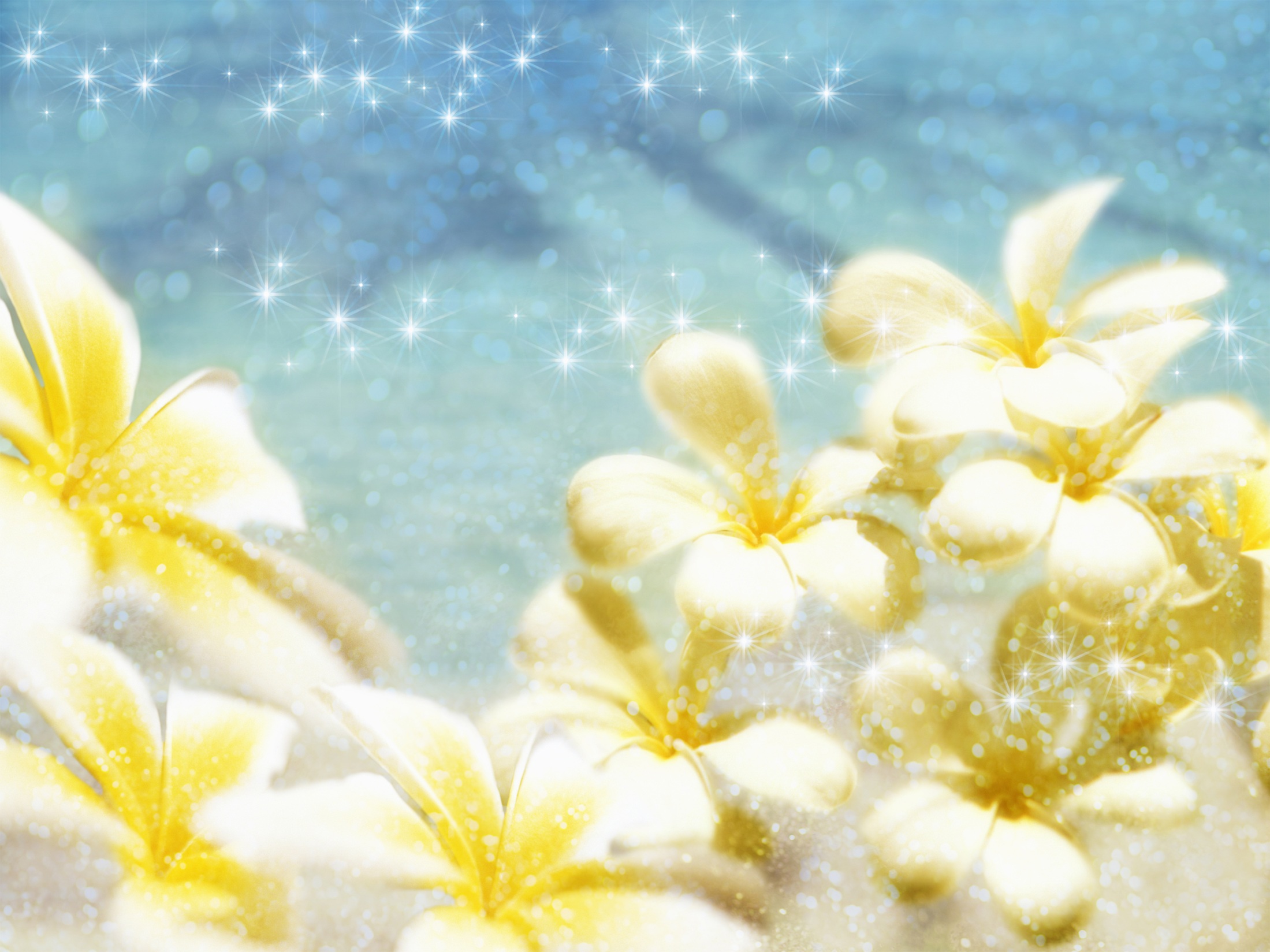 Деревенский заговор от головной боли
Произносить этот заговор нужно, глядя на восходящее солнце, а безымянным пальцем обводить голову по часовой стрелке: «Как в Великий четверг солнце всходит, радуется, всякими цветами переливается, так бы и моя головушка не болела, не кружилась, жила бы, радовалась».
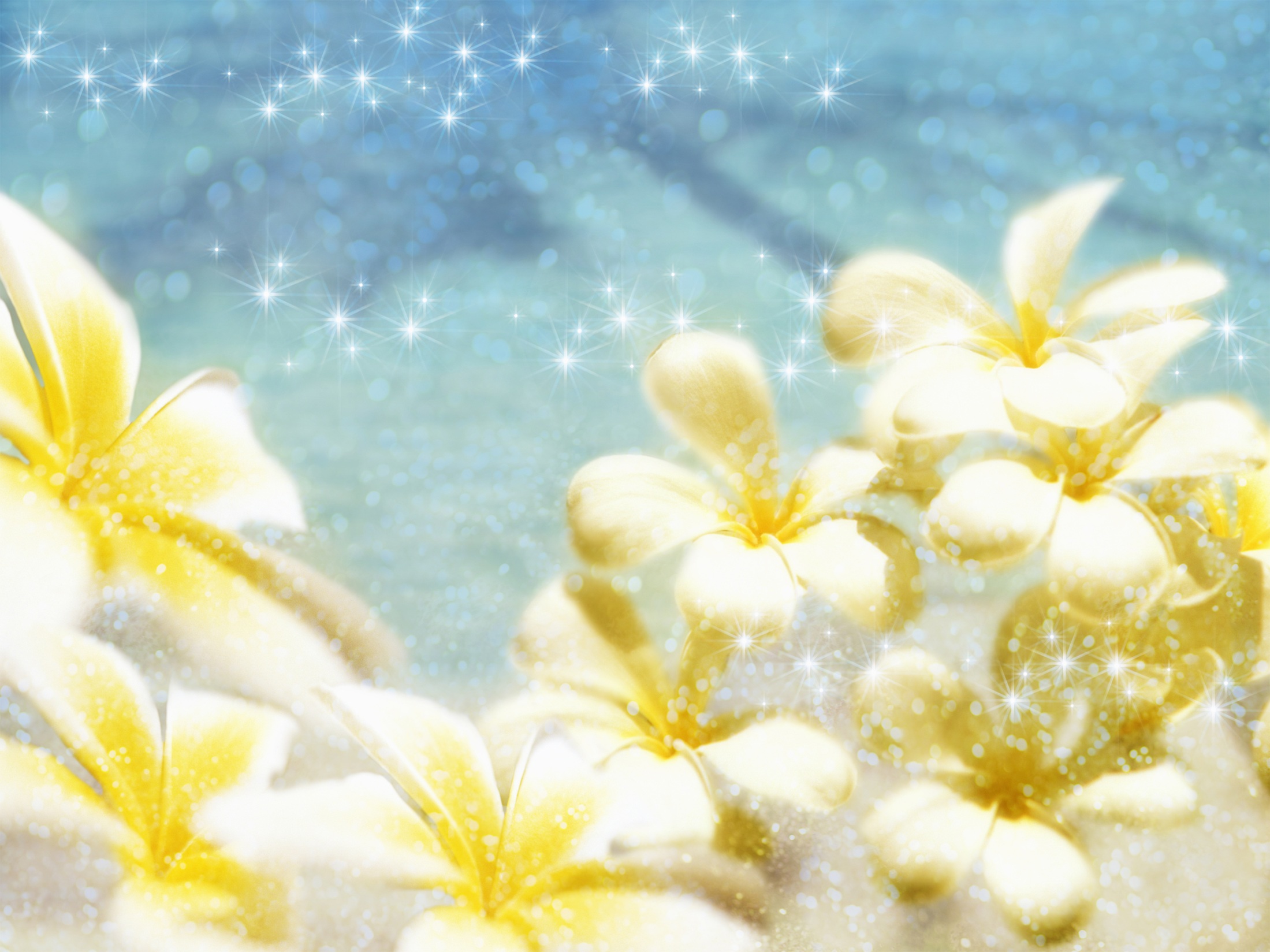 Заговоры от зубной боли
Народные заговоры от зубной боли читают на убывающей Луне и при заходе Солнца: тогда лечение подействует быстрее и лучше. Заговоры от зубной боли на хлеб, на соль, на кольцо.

1.«Уж ты, батюшка, светёл месяц, не летал ли ты по воздуху, не бывал ли ты у Адама во дому, не видал ли ты Адама во гробу? Как у Адама зубы и дёсны не болят, так и у (имя) бы не болели». Заговор нужно повторить три раза.
 2.Деревенский народный заговор от зубной боли 
Для этого заговора потребуется кусок хлеба, который объела мышь.Над этим куском хлеба нужно три раза произнести такие слова: «Господи, Иисусе Христе, Господи, благослови рабу божью (имя). Как у этой мыши-твари зубы не болят никогда, ни в какую пору, ни в какую зорю, грызет она железо, дерево, каменье. Так чтоб у рабы Божьей/раба Божьего не болели зубы ни в какую пору, ни в какую зорю, не тоснули. Аминь».
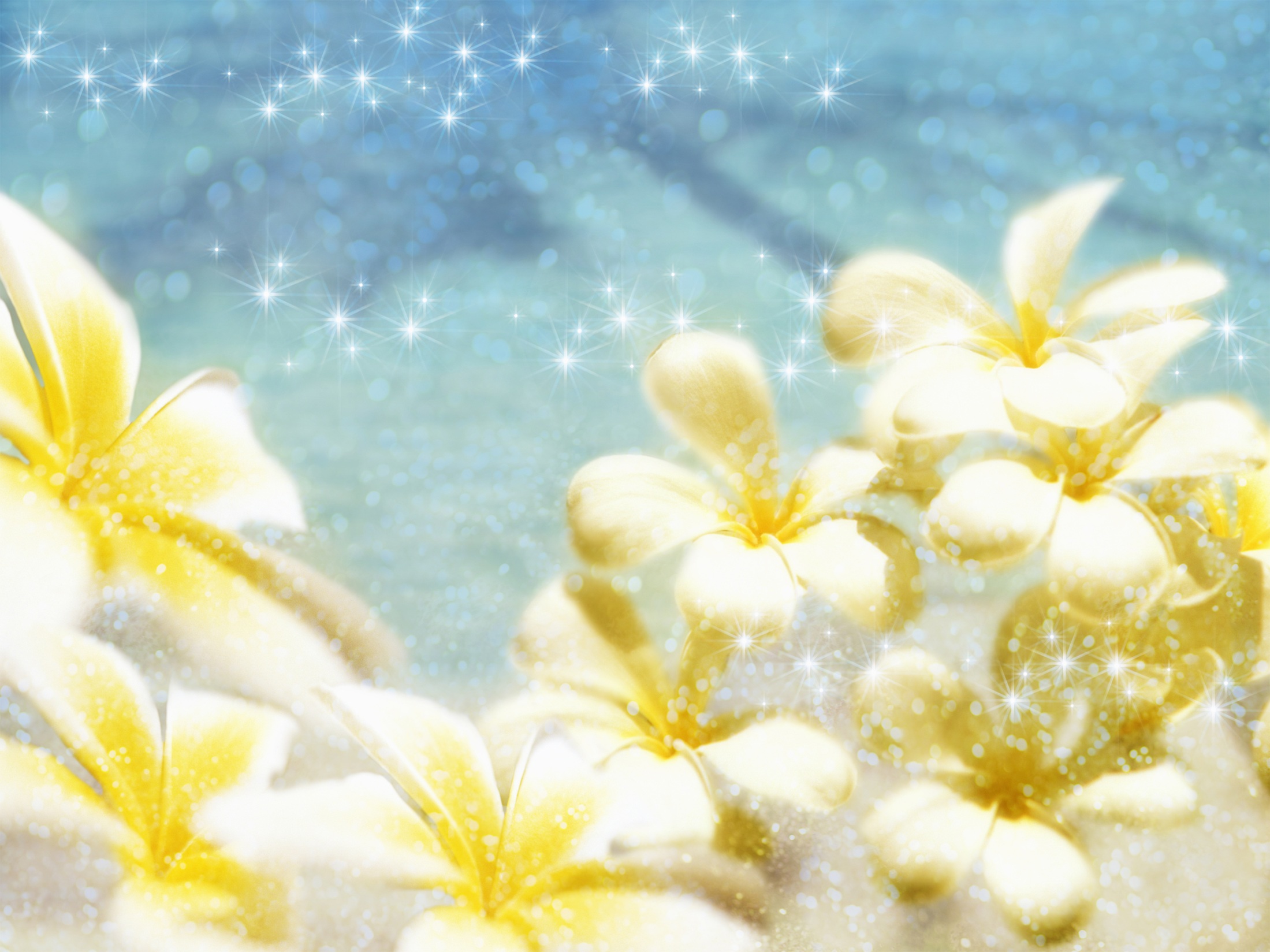 Заговоры от зубной боли
Заговор-обряд от зубной боли 
Сначала нужно наговорить на соль: «Встану я раба Божия/раб Божий (имя), благословясь, пойду перекрестясь, из двери в двери, из ворота в ворота, выйду в чистое поле. В чистом поле лютое море, В лютом море - лютый камень. Под лютым камнем у лютой щуки семьдесят зубов. Железные зубы не болят, и не сомкнув эти зубы. Так и у рабы Божьей/раба Божьего (имя) по ясной и к облачной погоде не болели, не сомкнули зубы. Отныне навеки, отныне повеку ключ и замок на мои слова. Аминь». После этого соль положить на больной зуб, лечь и не ходить на улицу.
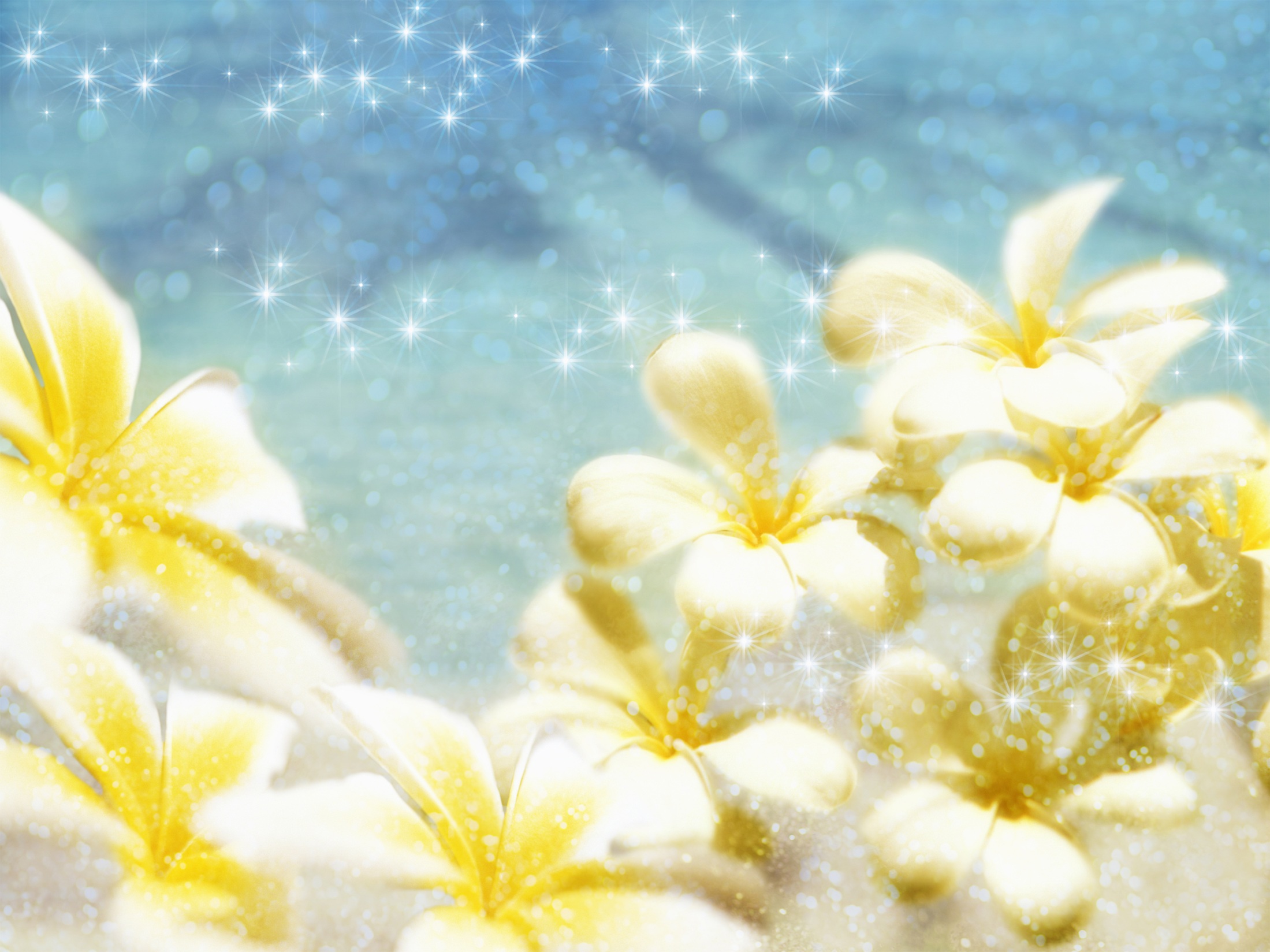 Заговоры от ушибов, ран, кровотечений
Заговоры от ушибов
 1. «Господу богу помолюсь. Господухна, божухна, - я словами, Бог с помощью. Шел Христос через осиновый мост - мост переломался. Шла с моря бабка, косточки собирала, в кучку складывала, вывих и удар уговаривала. Из рыжего мяса, с белого тела, с желтой кости с (имя) руки. Помоги, Бог. Аминь».
2. Вам понадобится святая вода или коровье молоко и церковная свеча.Сначала зажечь церковную свечу и прочитать этот заговор три раза на стакан святой воды (или молока, только что взятого из-под коровы): «Во сырой земле-матери лежит ин¬валидов камень. Не щипет и не болит. Так же и ты, болезня, у раба Божьего/рабы Божией (имя) не щипи и не боли. Вся¬кие боли, всякие скорби, всякие переполохи, чтобы век не бывали, век не отрыгали. Отныне и довеку. Вовеки, вовеки. Аминь». Когда свеча догорит, водой или молоком нужно вымыть больное место, а оставшуюся часть тут же выпить.
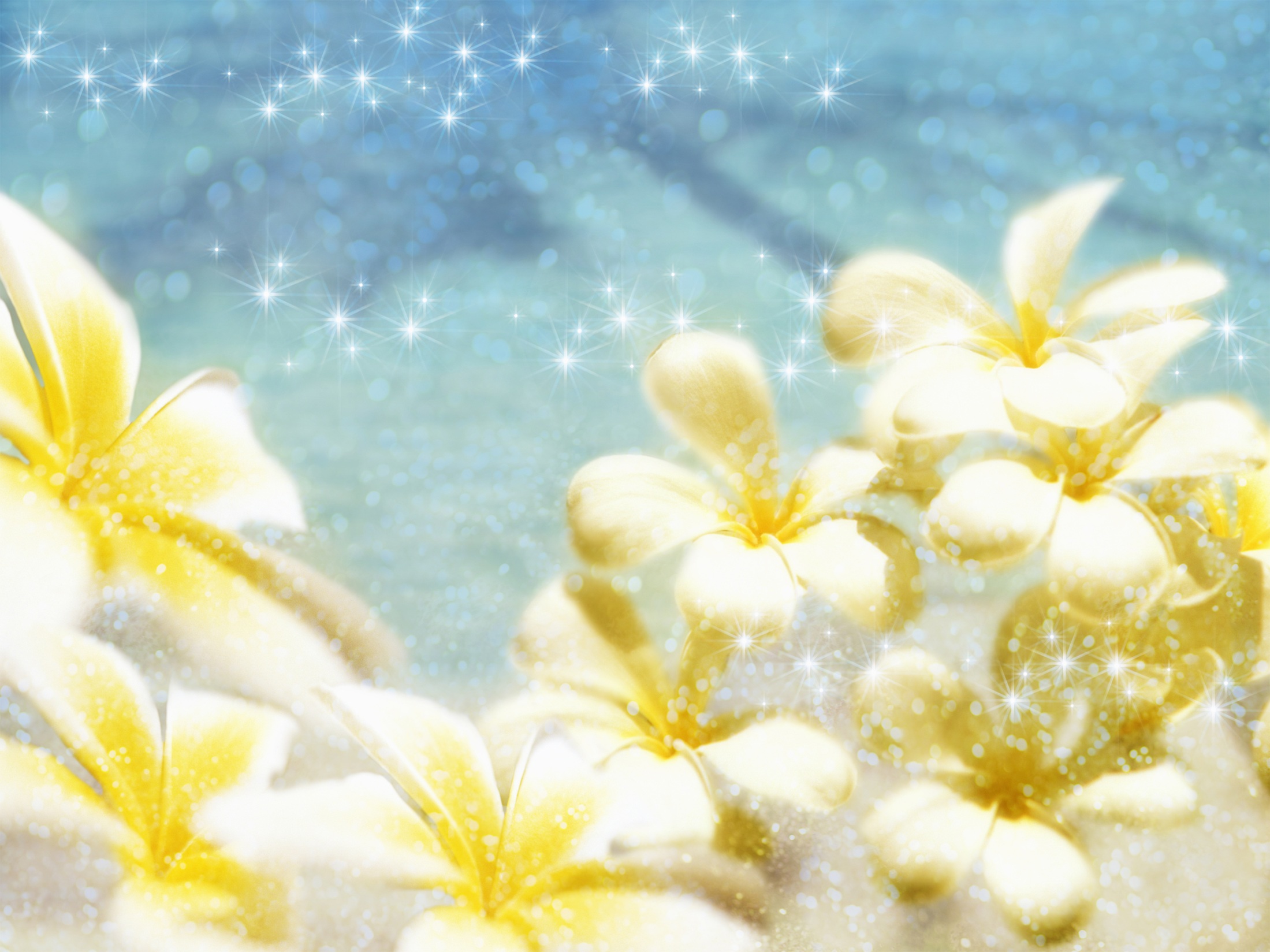 Заговоры от ушибов, ран, кровотечений
Заговор от вывиха 
«Ехал Бог через калиновый мост, мост сколыхнулся, конь споткнулся и вывих минулся». (Повторить 3 раза)
 
Заговор от боли в руках
Вам понадобятся ваши (того, кого лечат) старые перчатки или варежки (рукавицы). Нужно выбросить их как можно дальше в южную сторону от того места, где живете, и сказать: «Улетает моя злая хворь, улетает и не воротится. Погибает коварная там, куда улетели мои перчатки, мои варежки – рукавички».
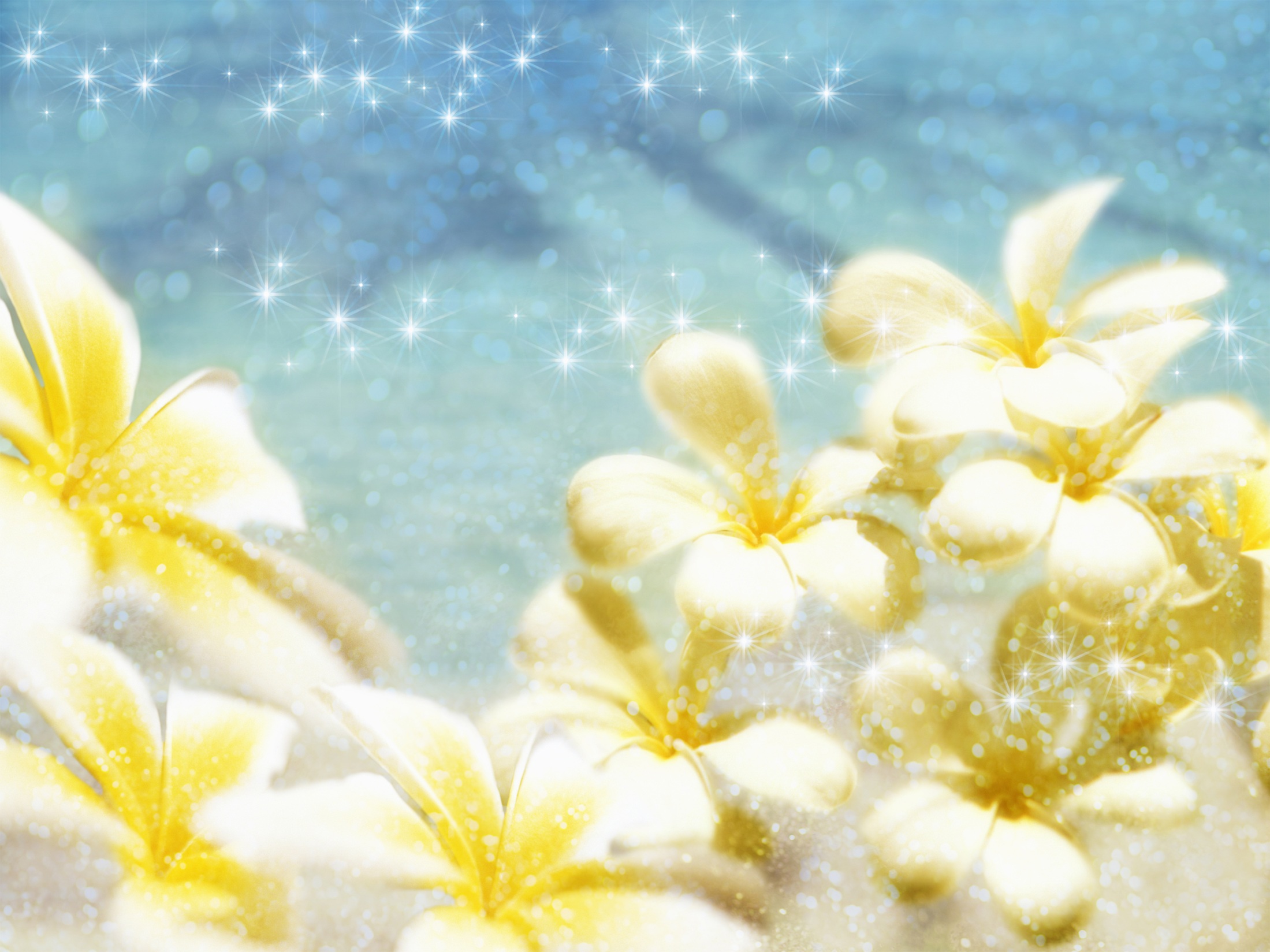 Заговоры от кровотечений из ран
«Встану я благословясь, лягу я, перекрестясь, и лягу в чистое поле, во зеленое. Стану благословясь, пойду перекрестясь по морю, погляжу на восточную сторону: с правой с восточной стороны летят три врана, три брата, несут три золотые ключа, три золотые замка. Запирали они, замыкали они воды и реки, и синие моря, ключи и родники; заперли они, замкнули они раны кровавые, кровь горячую. Как из неба синего дождь не канет, так бы у раба Божьего/рабы Божией (имя) кровь не канула. Аминь!» Сказать три раза: «На великом окияне, на острове Буяне стоит камень Алатырь. На нем сидят две девицы, они родные сестрицы. Они прядут пряжу. Пряжа-оторвися, а кровь оттолися».«Во имя Отца, и Сына, и Святого Духа. Лежит Захарий Праведный между церковью и алтарем. И как кровь его святая засыхала и замирала, так бы и у меня раба Божьего/рабы Божией (имя), кровь в ране засыхала и замирала всегда. Ныне и присно и во веки веков. Аминь».
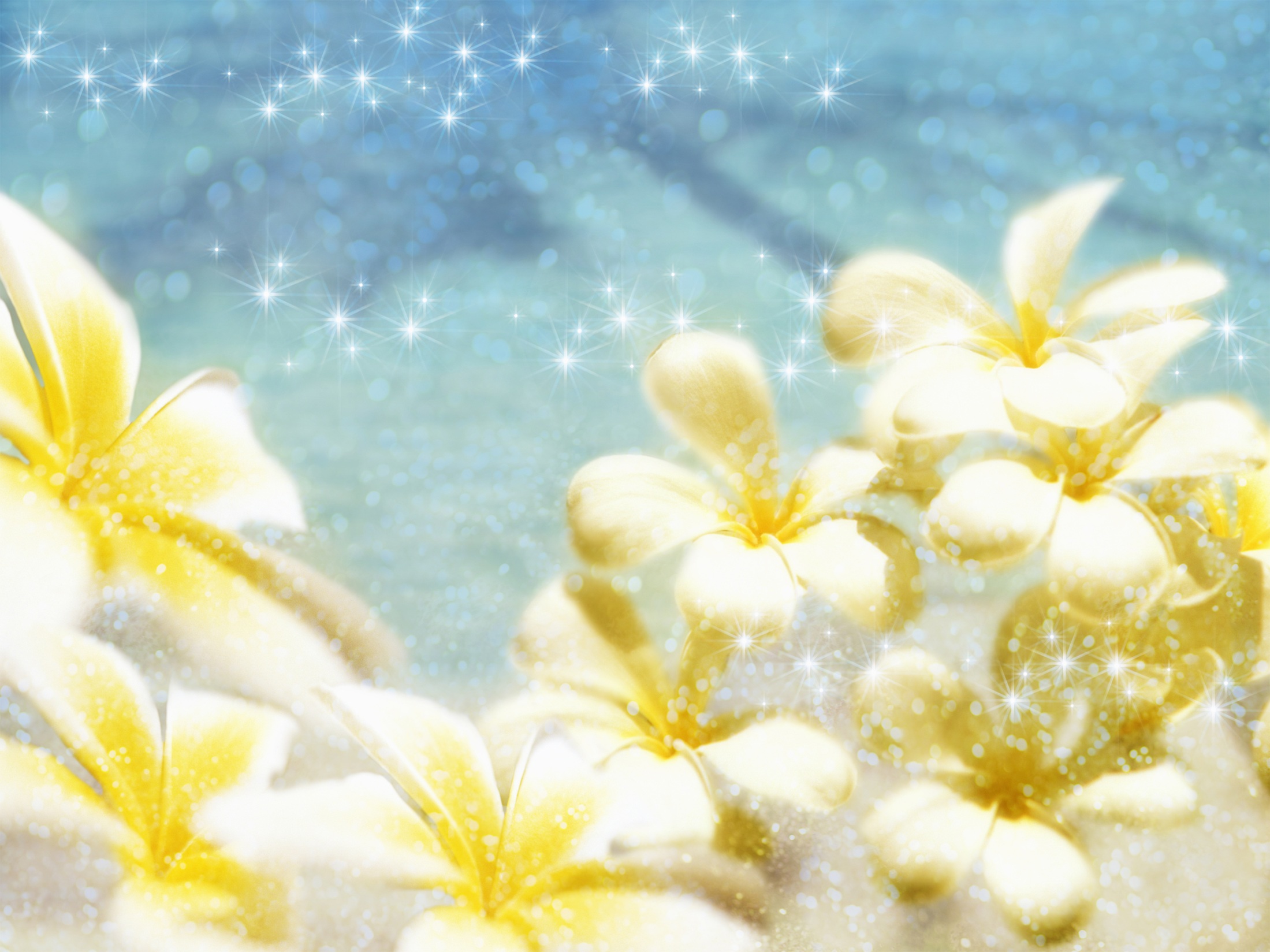 Заговоры от кровотечений из ран
Остановка крови при порезах, ранах
 «Первым разом, добрым часом, девица шла через мост, потеряла трость, я ту трость подняла, рабу Божьему/рабе Божией (имя) кровь уняла. Аминь. Другим разом, добрым часом (повторить два раза). Третьим разом, добрым часом (повторить один раз)».
 Молитва перед операцией
Если вам или кому-то предстоит операция, прочитайте этот заговор, осеняя себя крестом: «Первому - резать. Второму – зашивать. Третьему – гноиться не давать». После этого шесть раз читается молитва «Отче наш»:
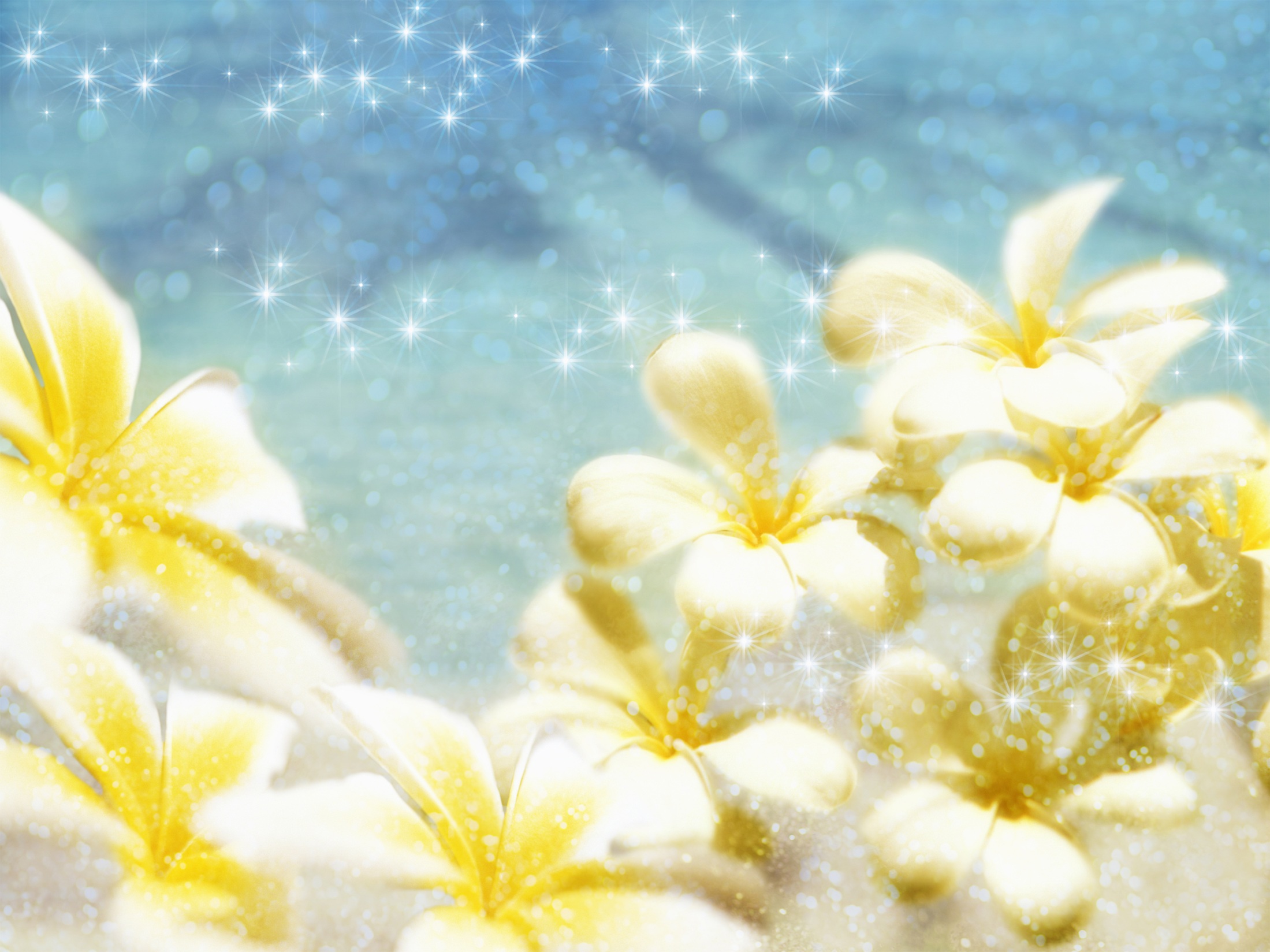 Заговоры от бессонницы
Народный заговор от бессонницы, рассказанный бабкой Марией
Если плохо спите, часто просыпаетесь ночью, не можете долго уснуть.Правую руку (если вы правша; если левша - левую) положите на солнечное сплетение, а вторую - куда угодно, закройте глаза и несколько раз на выдохе скажите про себя: «Куда ушел, до конца еще не дошел. Я лежу, тебя (сон, т.е.) зову. Аминь».
 Старинный народный заговор от бессонницы 
Перед тем как лечь в постель, трижды широко перекрестите ее и скажите: «Во имя Отца, и Сына, и Святого Духа. Святыми словами освящаю, добрый сон к себе приглашаю. Аминь». После этого перекреститесь сами.
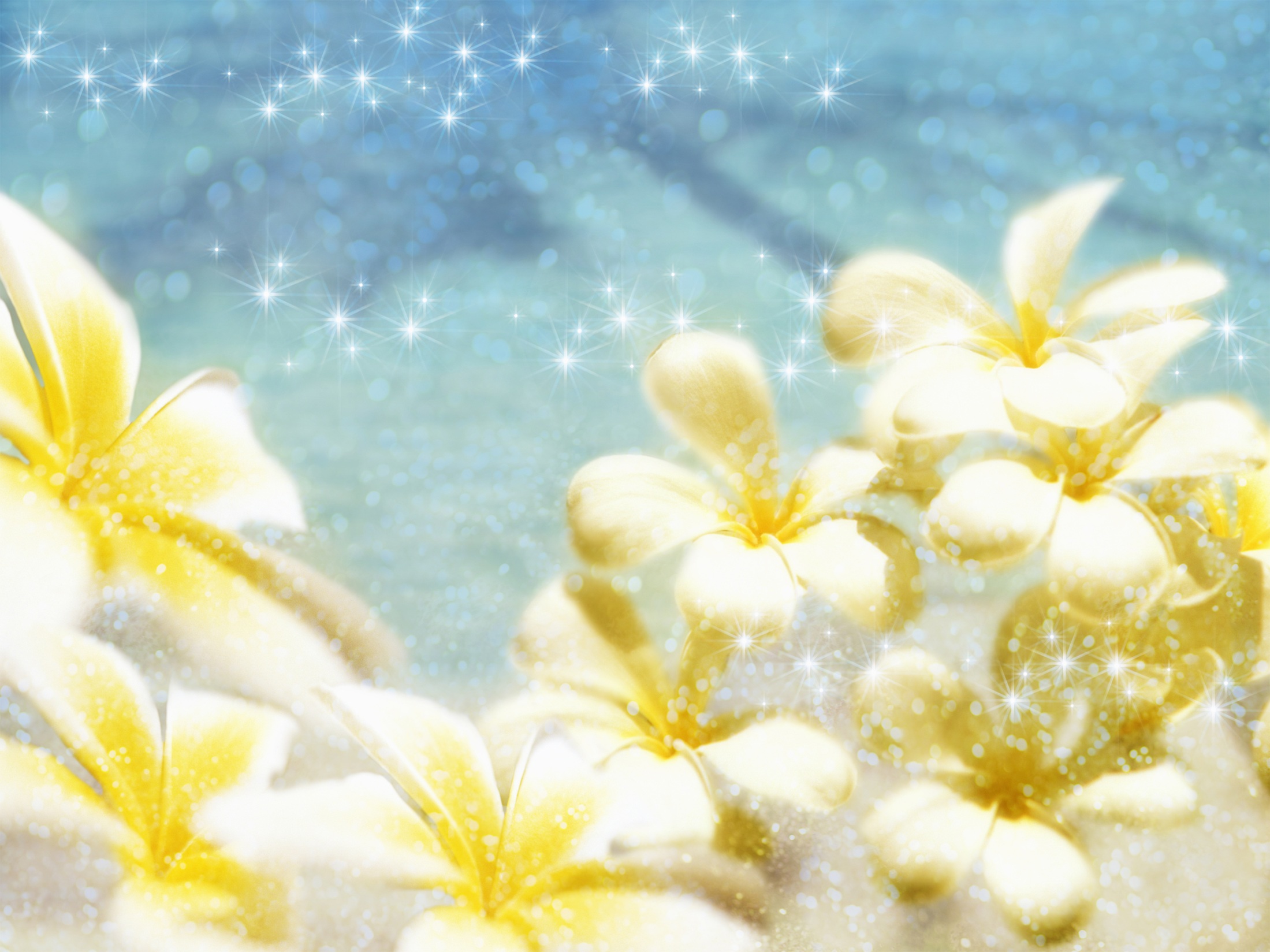 Заговоры от бессонницы
Казачий народный заговор от бессонницы 
Этот заговор лучше делать в полнолуние. Вам понадобится козье или коровье молоко и цветочный мед (если на него у вас нет аллергии).Нужно вскипятить стакан молока, поставить рядом с кроватью и подождать, пока остынет так, чтобы можно было пить. Пока молоко остывает, крестите молоко по 3 раза с перерывами в три-четыре приема, говоря такие слова: «Бессон растворился – сон заговорился». После этого растворите в молоке 1 столовую ложку меда и выпейте мелкими глотками, периодически говоря такие слова: «Бессон ушел – сон пришел!».
 Этот заговор от бессонницы нужно произносить перед сном на икону
«Бессонница-полуношница, не май меня, не донимай, по мягкой перине не мотай. Сна-угомона мне, Божьей рабе, дай. Во имя Отца и Сына и Святого Духа. Ныне и присно и вовеки веков. Аминь».
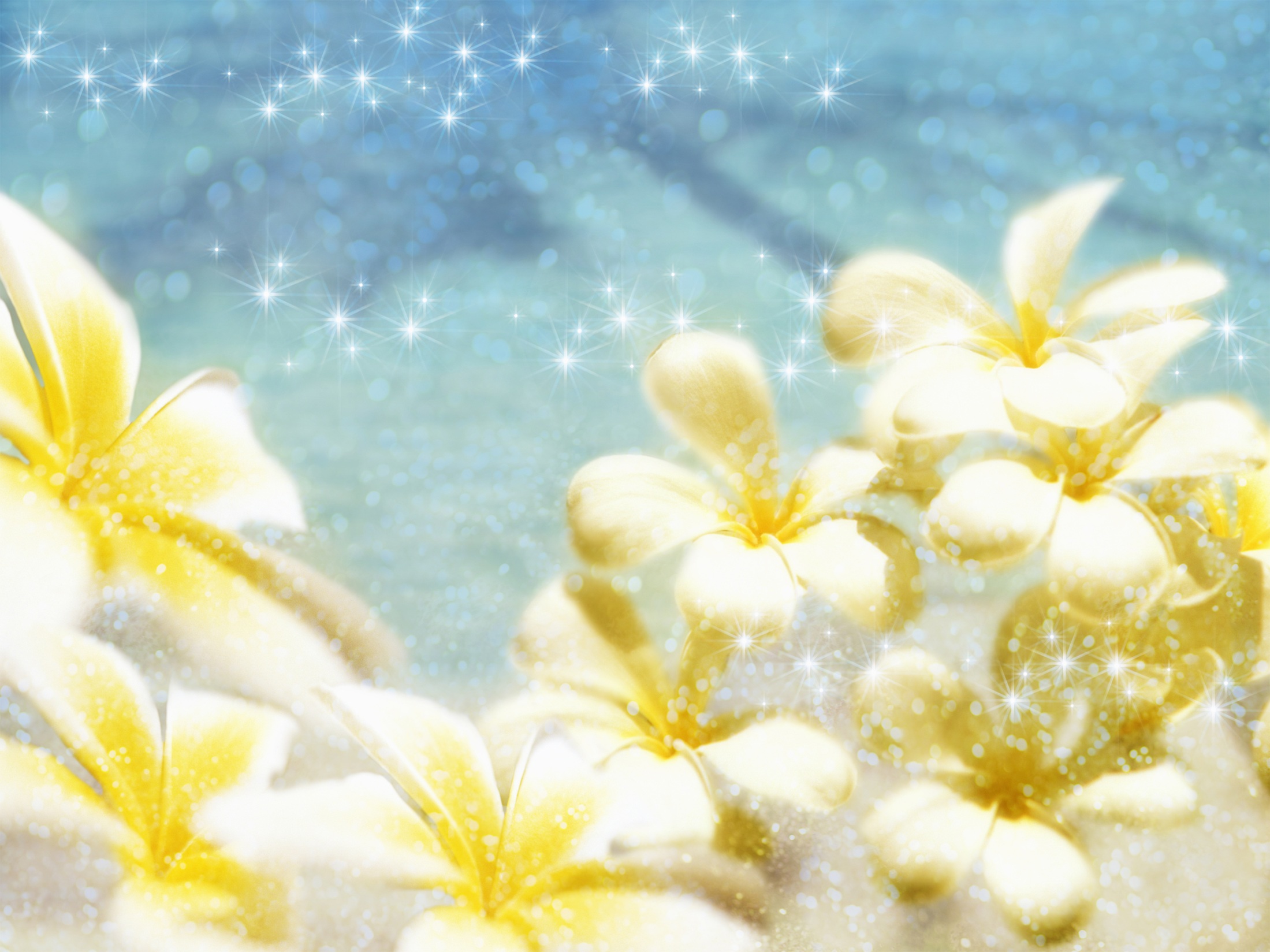 Заговоры от бородавок
Женщине заговаривать только в женские дни: среда, пятница, суббота, а мужчине в мужские: понедельник, вторник, четверг, на убывающей луне, обязательно смотрите лунный календарь. Если будете читать заговоры на растущей луне, то бородавок станет ещё больше.
Для этого нужно на ущербной Луне сорвать левой рукой пучок старой травы. Из этого пучка выберите самую длинную соломинку и, потыкав ею бородавку, произнесите заговор:
«Из сухой не будет молодой,Из рыбы не будет быка,От петуха не возьмешь молока.Так и тебе на моем теле не сидетьИ на ущербном месяце околеть.Во имя Отца и Сына и Святого Духа.Ныне и присно и во веки веков. Аминь.»
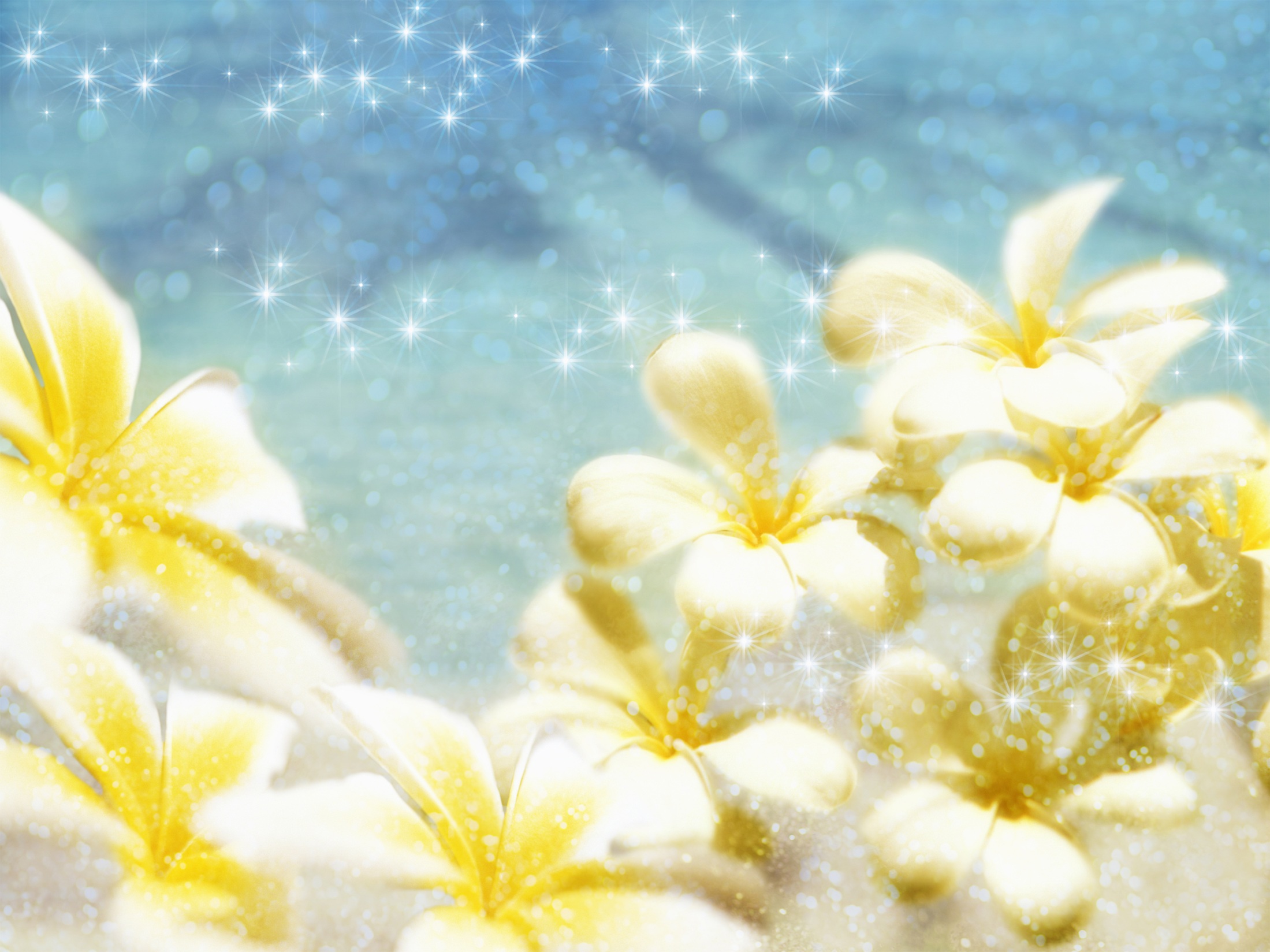 Заговоры от бородавок
При чтении заклинания крестят бородавку «четверговым» пасхальным яйцом или ножом. (т.е крашеным яичком оставленным с чистого четверга, или специальным ножом, освящённым в четверг перед пасхой)«Бородавки, сойдите!Идите на хвенские горы,на сухое дерево,по мхам,по болотамот всякой боли,от всякой скорби,от злых людей,от злых речей,от замысла,от человека нахальнова!»
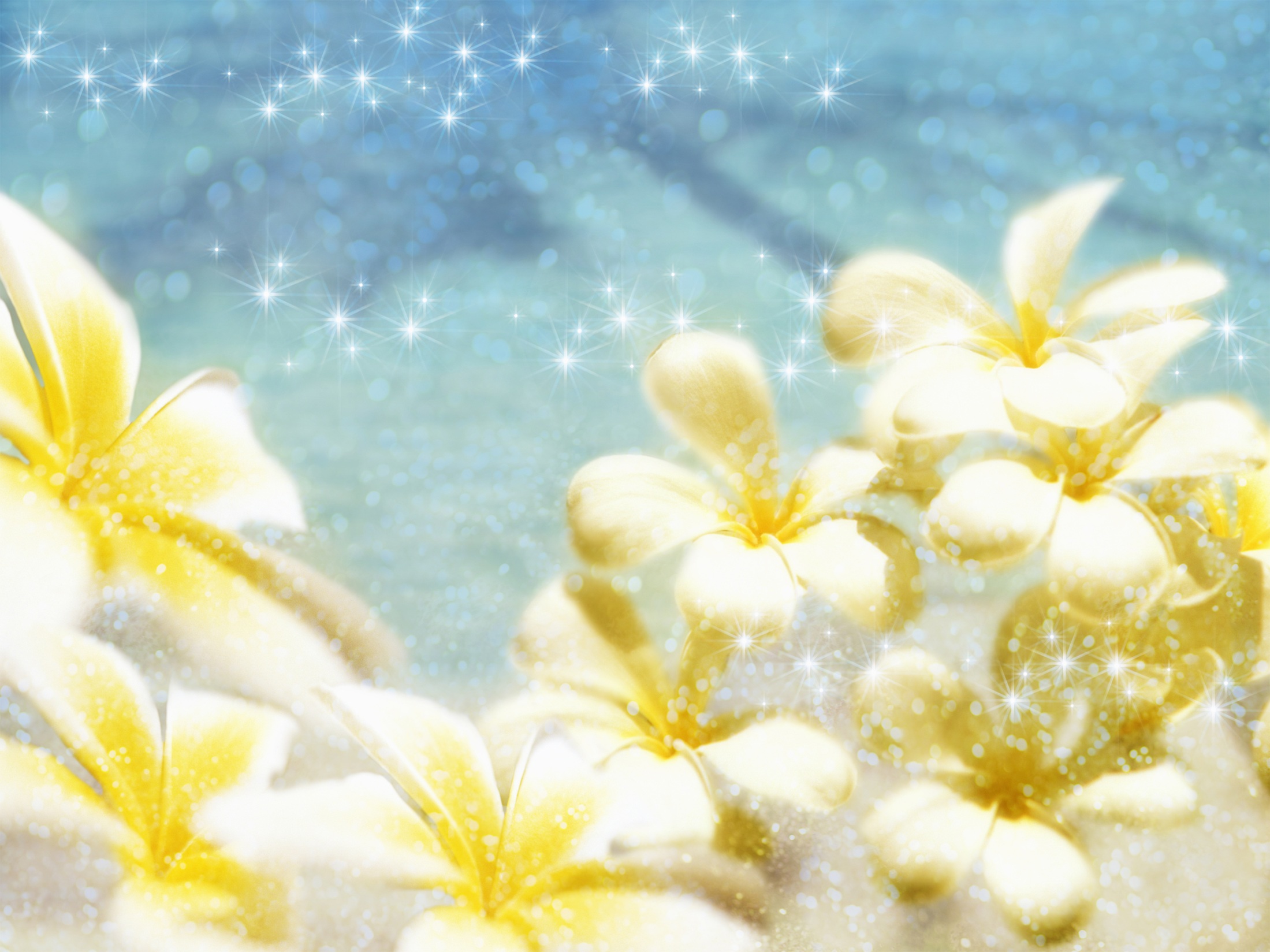 Бабушкина растирка от болей в суставах и мышцах
Вот рецепт этой растирки.
Она лечит все: радикулиты, артриты, артрозы, остеохондрозы - все, что связано с суставами и костной тканью.300 г спирта,1 бутылочка камфорного спирта (10 мл),1 бутылочка йода (10 мл),10 таблеток анальгина.Все перемешать, настоять в темном месте 21 день, и можно пользоваться. Растереть на ночь и обвязать шерстяной тканью или шарфом из шерсти и лечь спать. Можно днем растирать, если не выходите на улицу.10 дней растирать, затем 5 дней перерыв, а потом еще 10 дней растирать если болит.
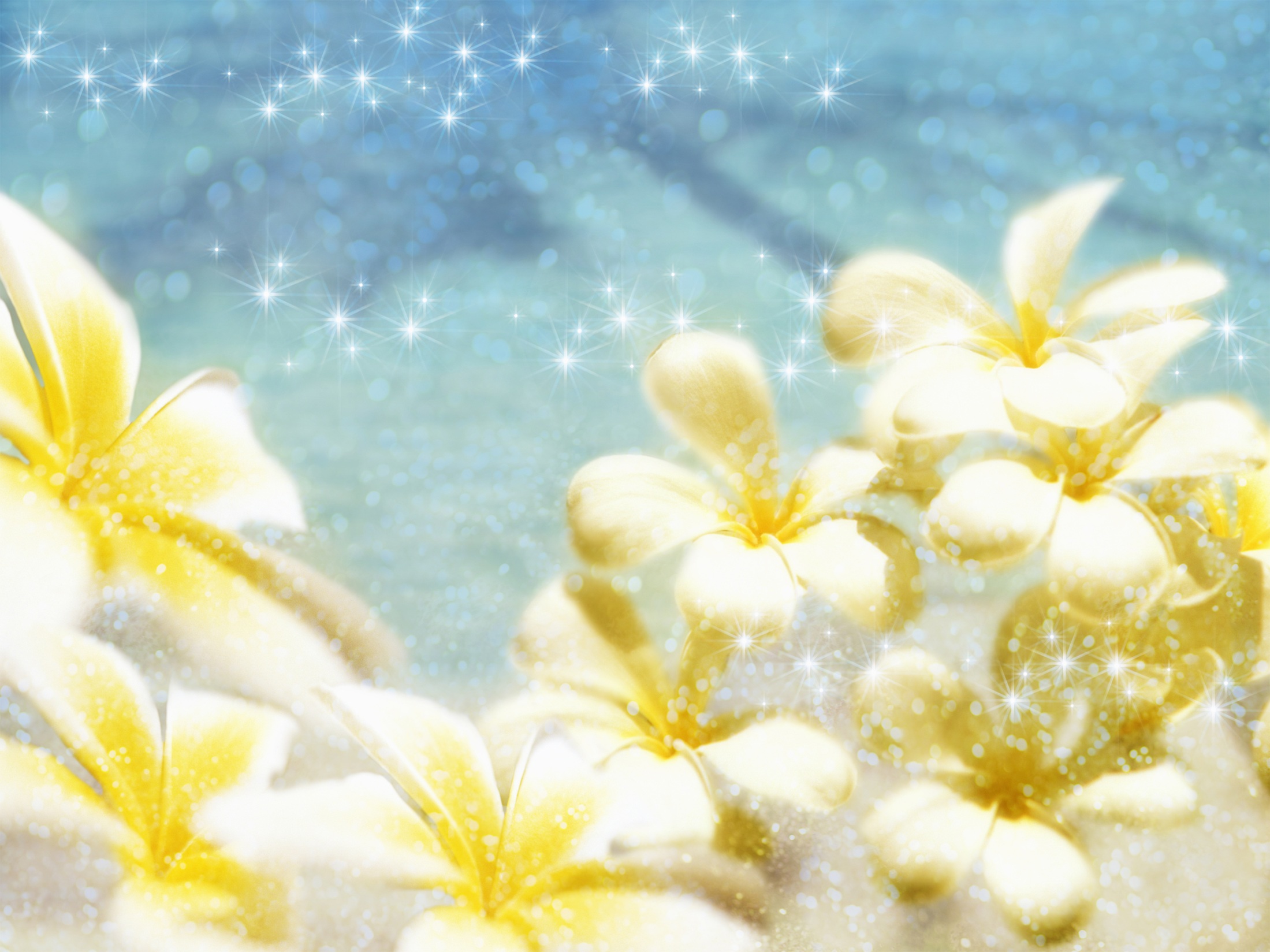 Памятка родителям
Не лечите ребенка травами и не прибегайте к лечению народными средствами без консультации врача-педиатра.
Не беритесь в домашних условиях за лечение таких серьезных заболеваний, как пневмония, болезнь Боткина, менингит, энцефалит и др.
Не применяйте лечение травами, настоями, отварами к детям, не достигшим 5-6 летнего возраста.
Не применяйте для лечения детей ядовитые и сильнодействующие травы и растения.
Не используйте для лечения детей растения, собранные у дорог, вблизи фабрик и заводов, в черте города.
Не применяйте для лечения детей где-то услышанные, непроверенные рецепты.
Не забывайте, что любое лекарство надо давать ребенку с любовью и лаской, но не насильно, с криком и угрозами.(23)
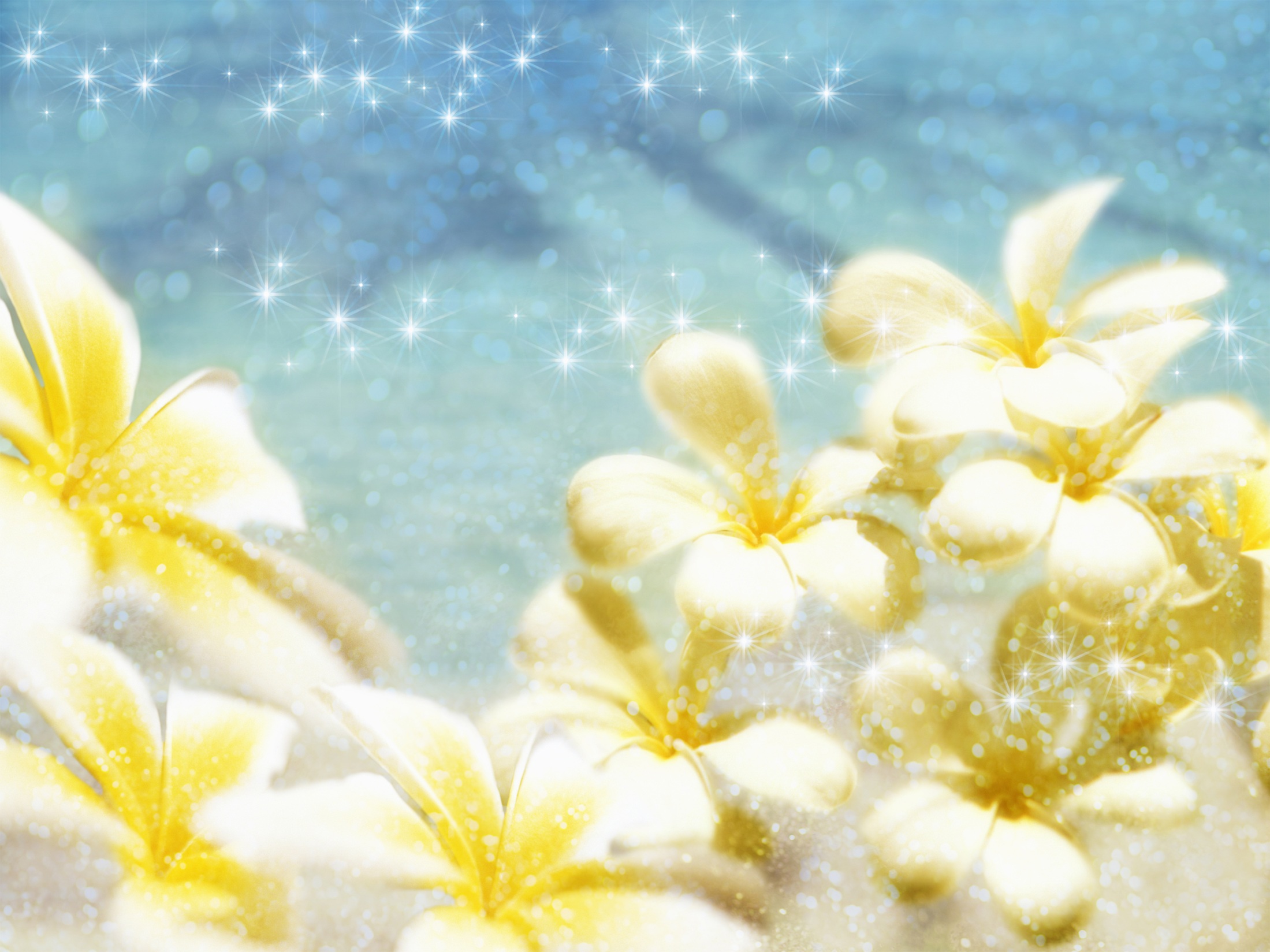 СПАСИБО ЗА ВНИМАНИЕ!

Крепкого Вам здоровья!